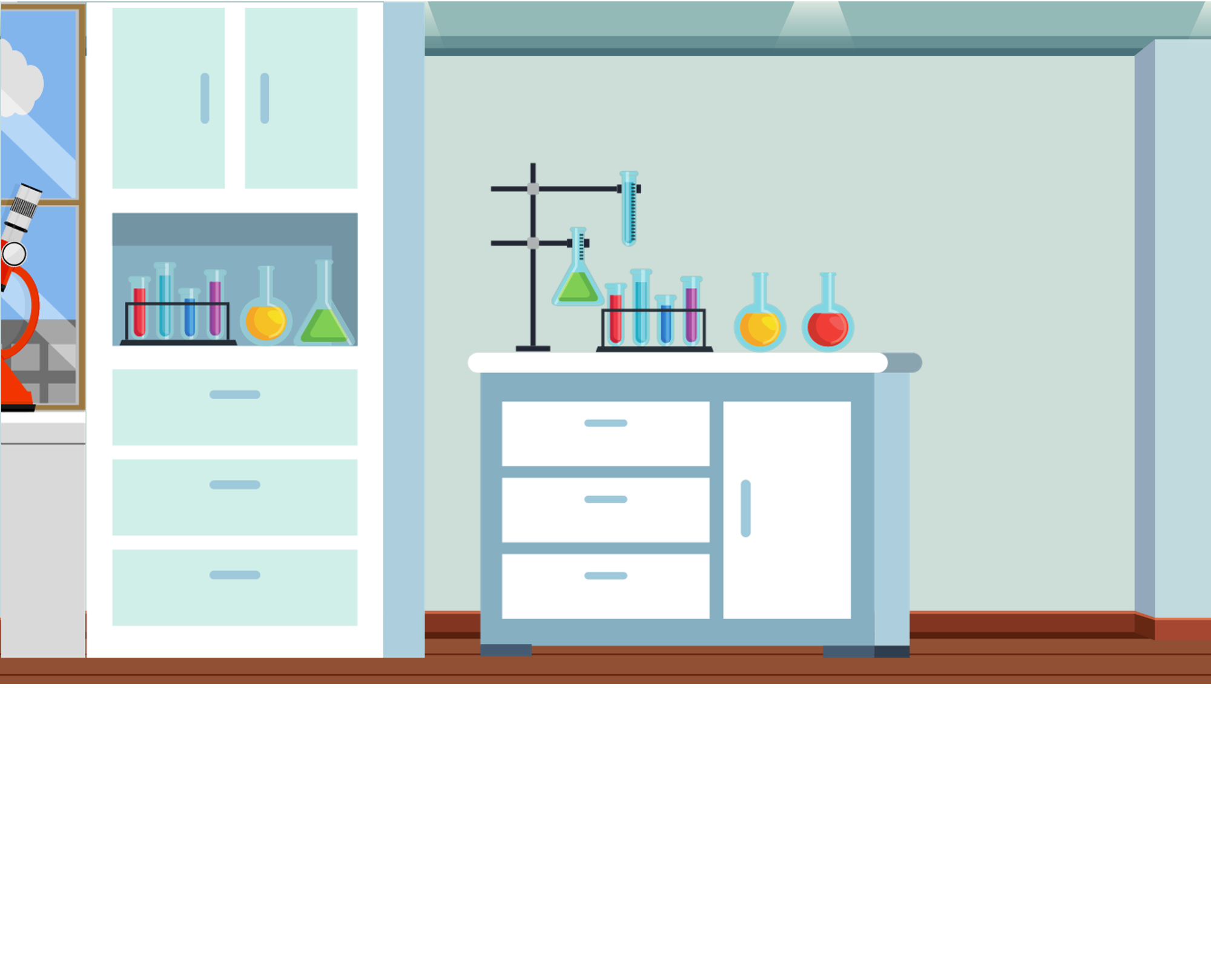 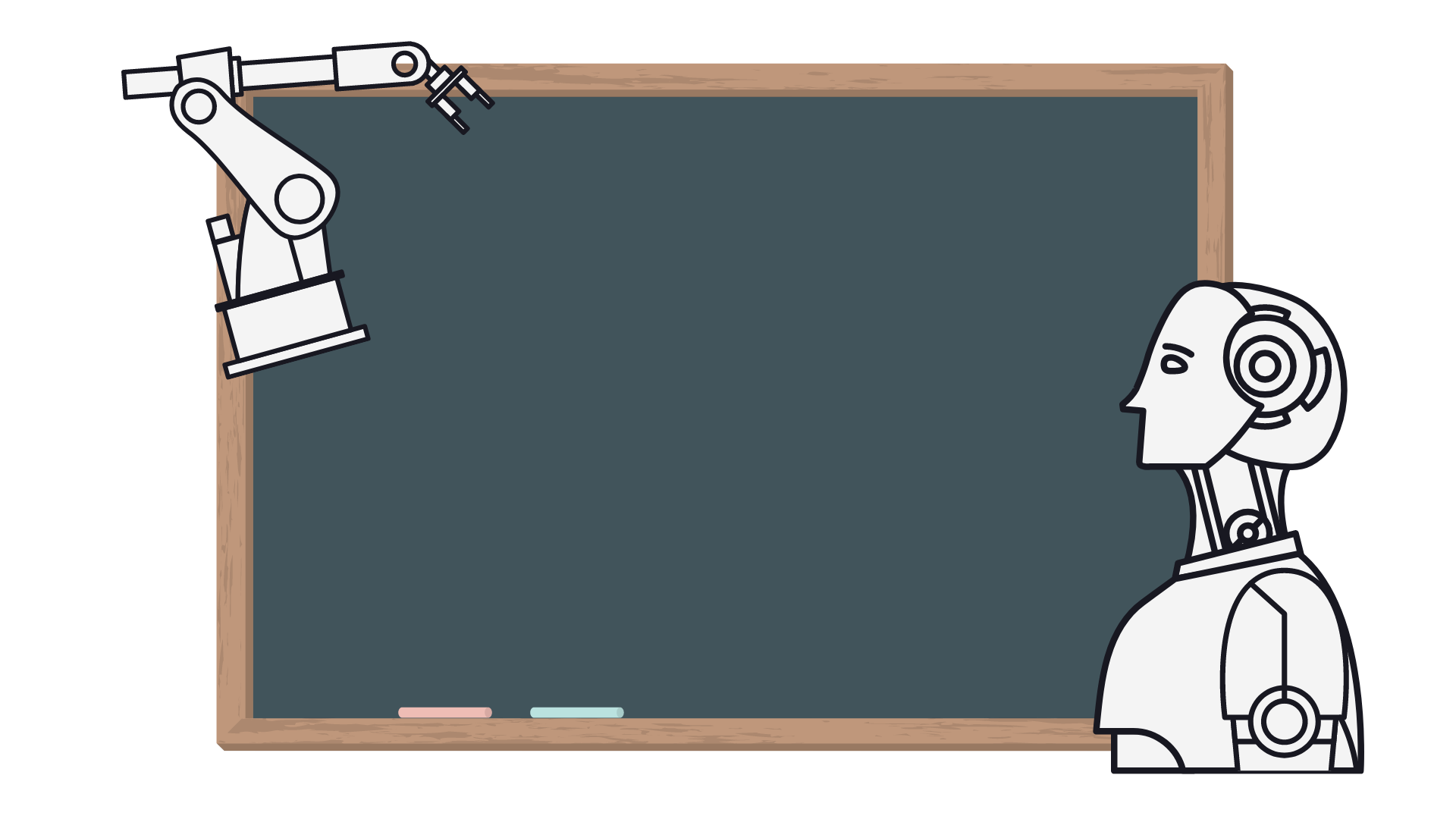 Toán
Toán
ÔN TẬP HỌC KÌ I
ÔN TẬP HỌC KÌ I
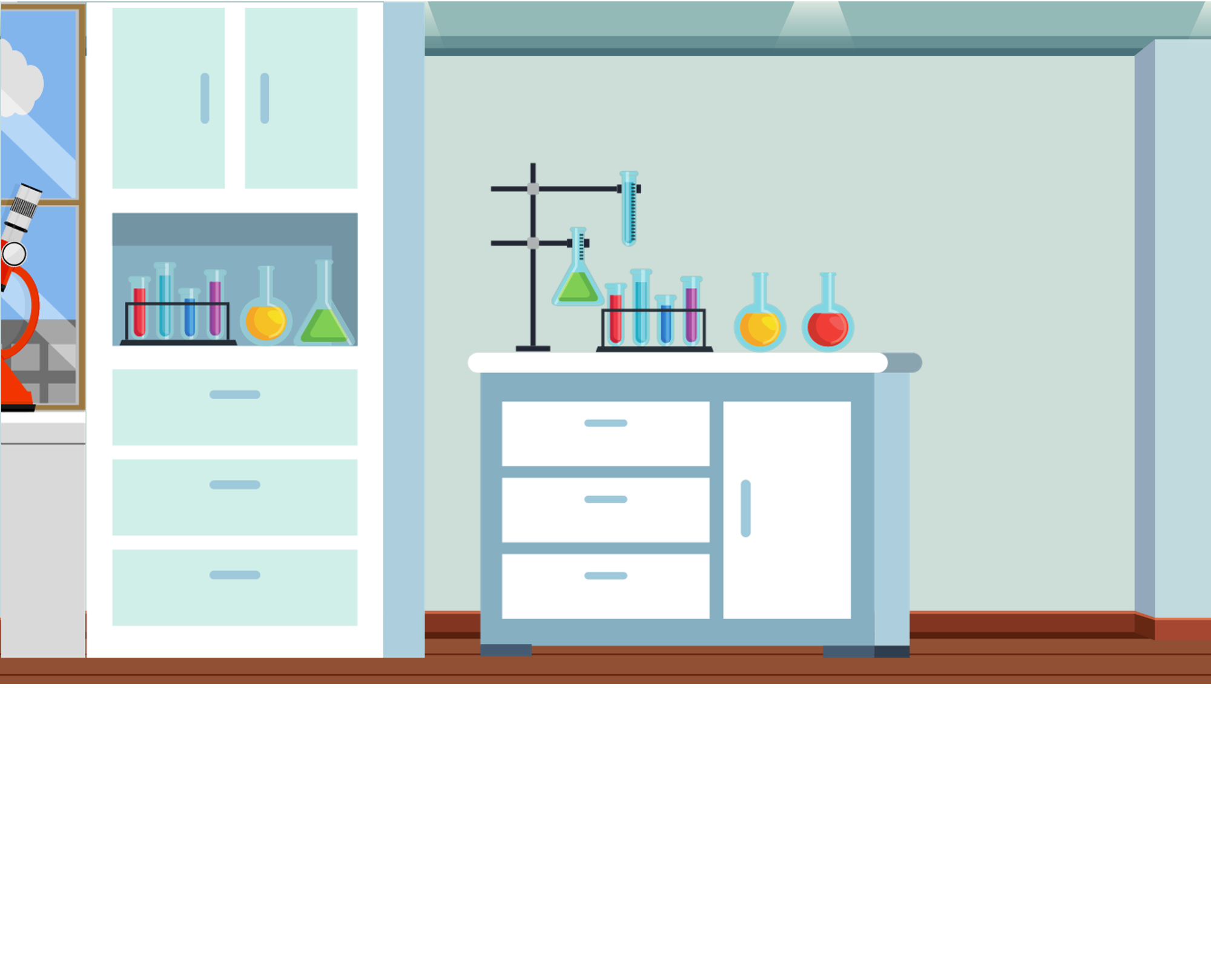 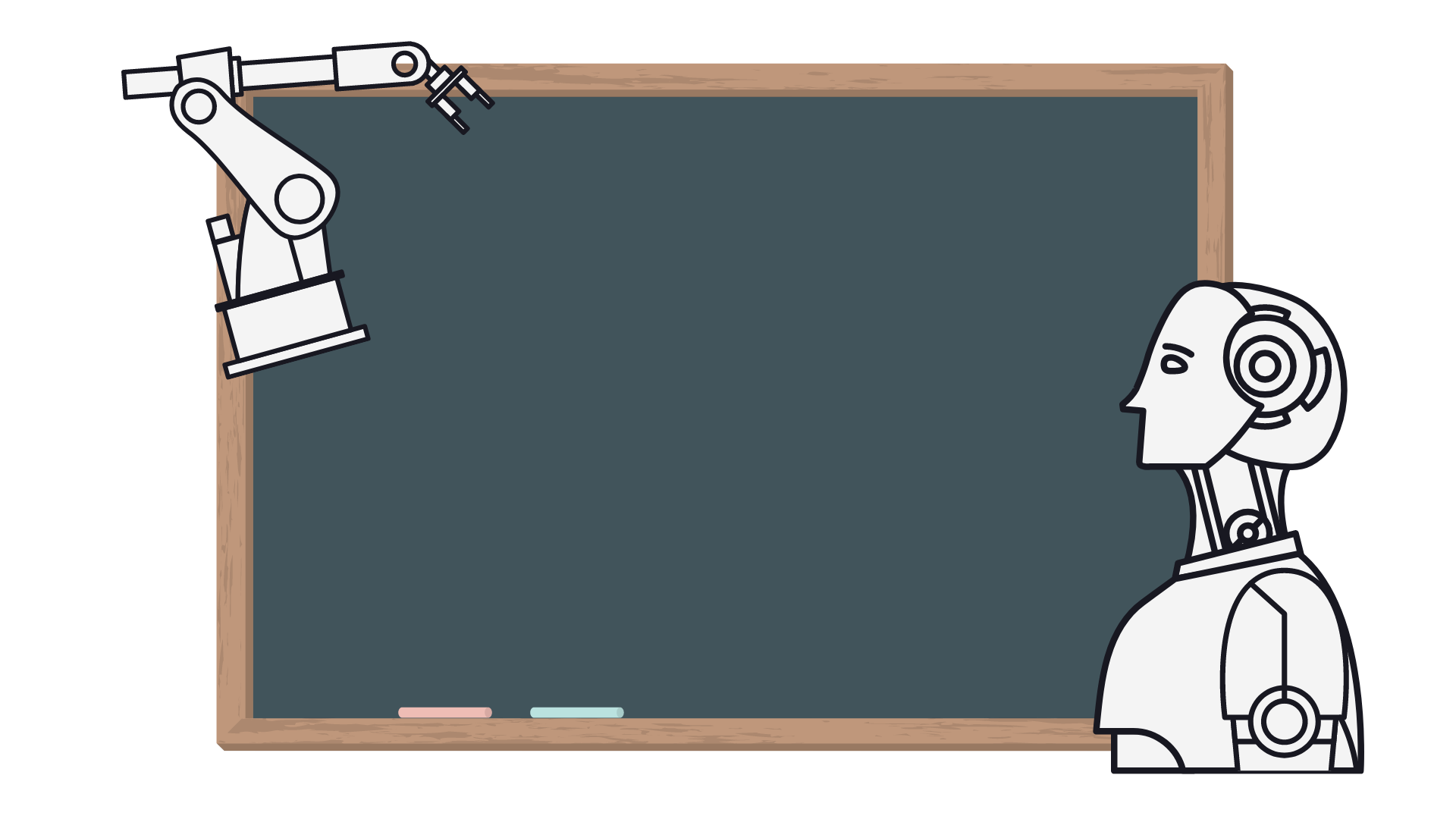 Thứ … ngày … tháng … năm …
Bài:
Bài:
Toán
Toán
ÔN TẬP CÁC PHÉP TÍNH
ÔN TẬP CÁC PHÉP TÍNH
(3 tiết – Tiết 1)
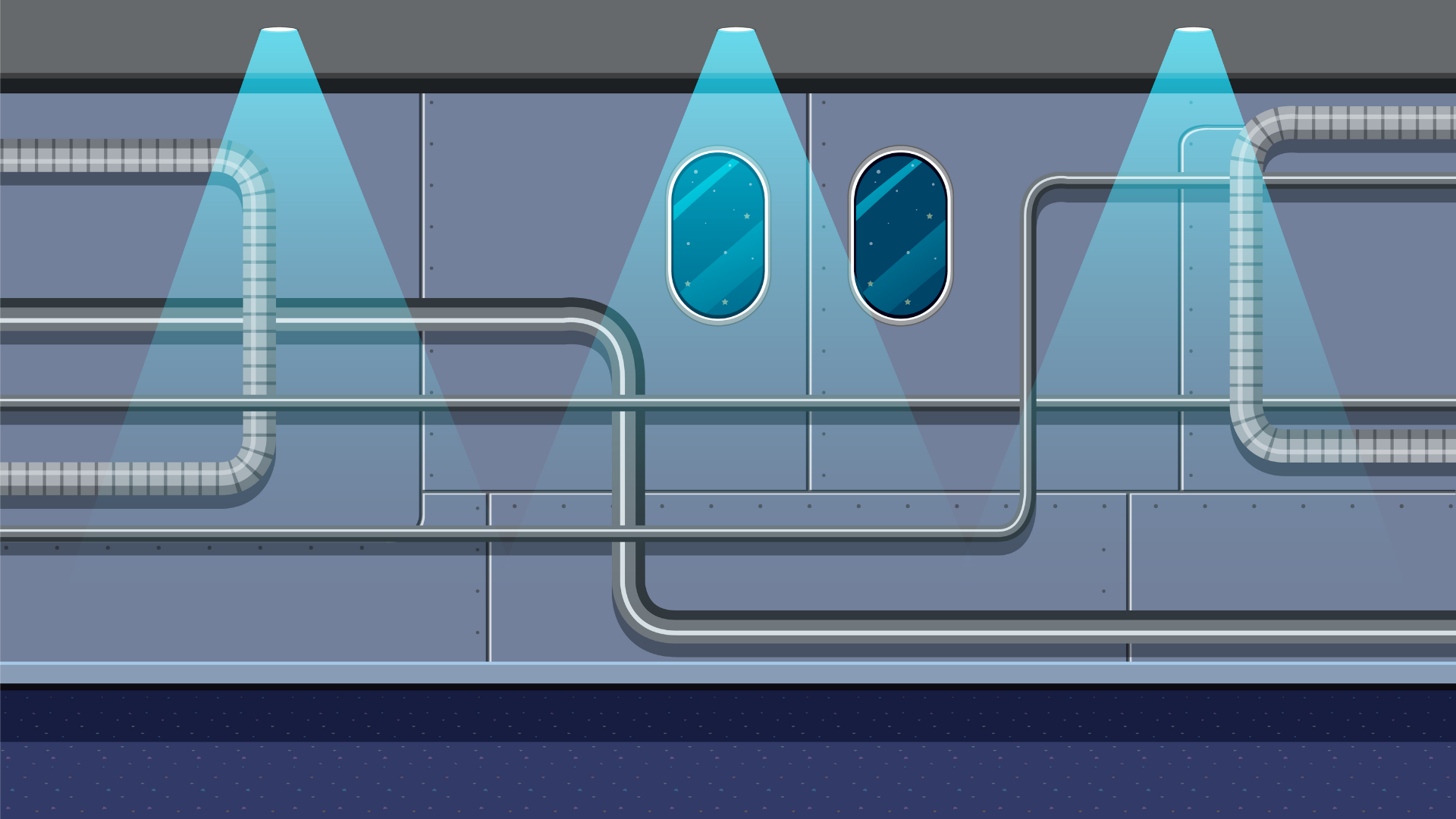 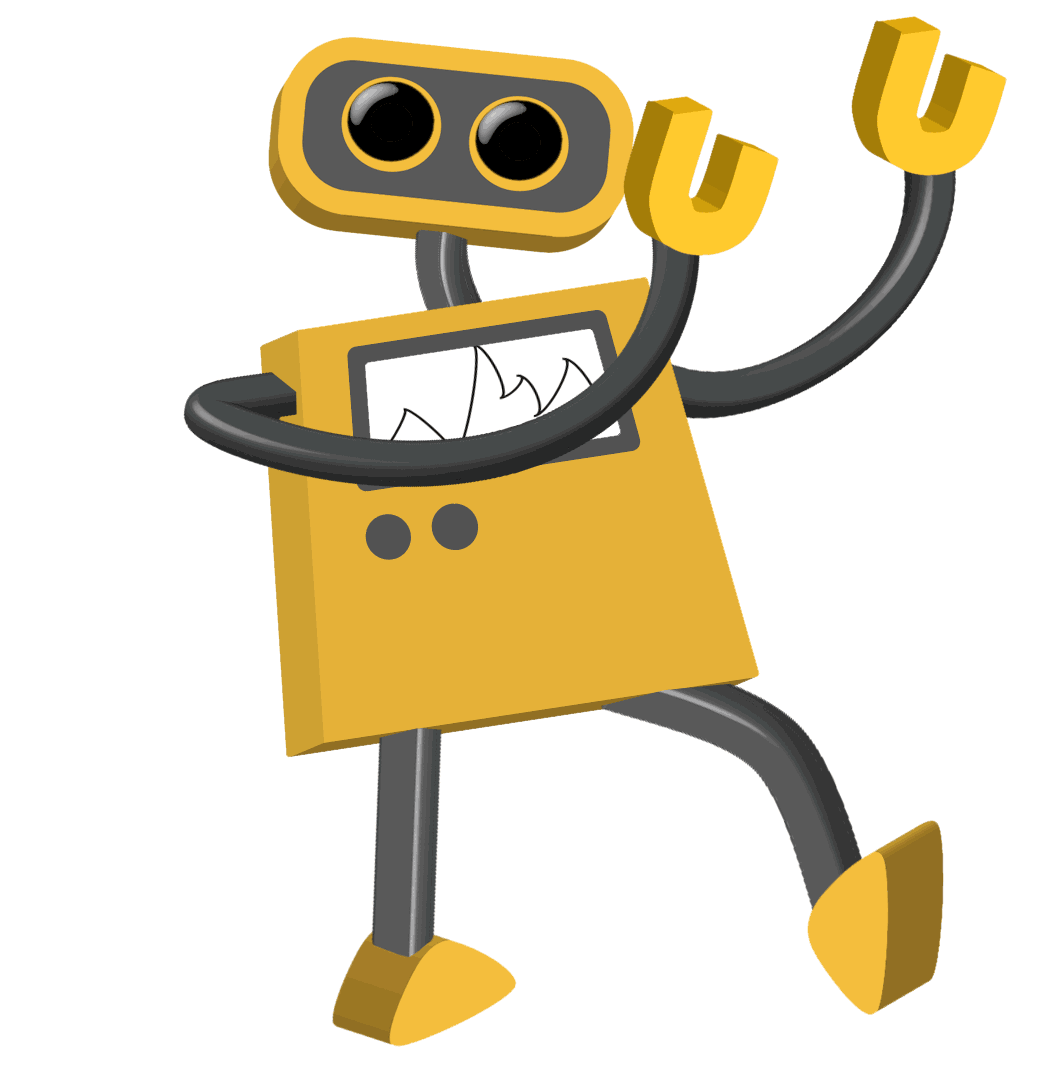 Khởi động
Khởi động
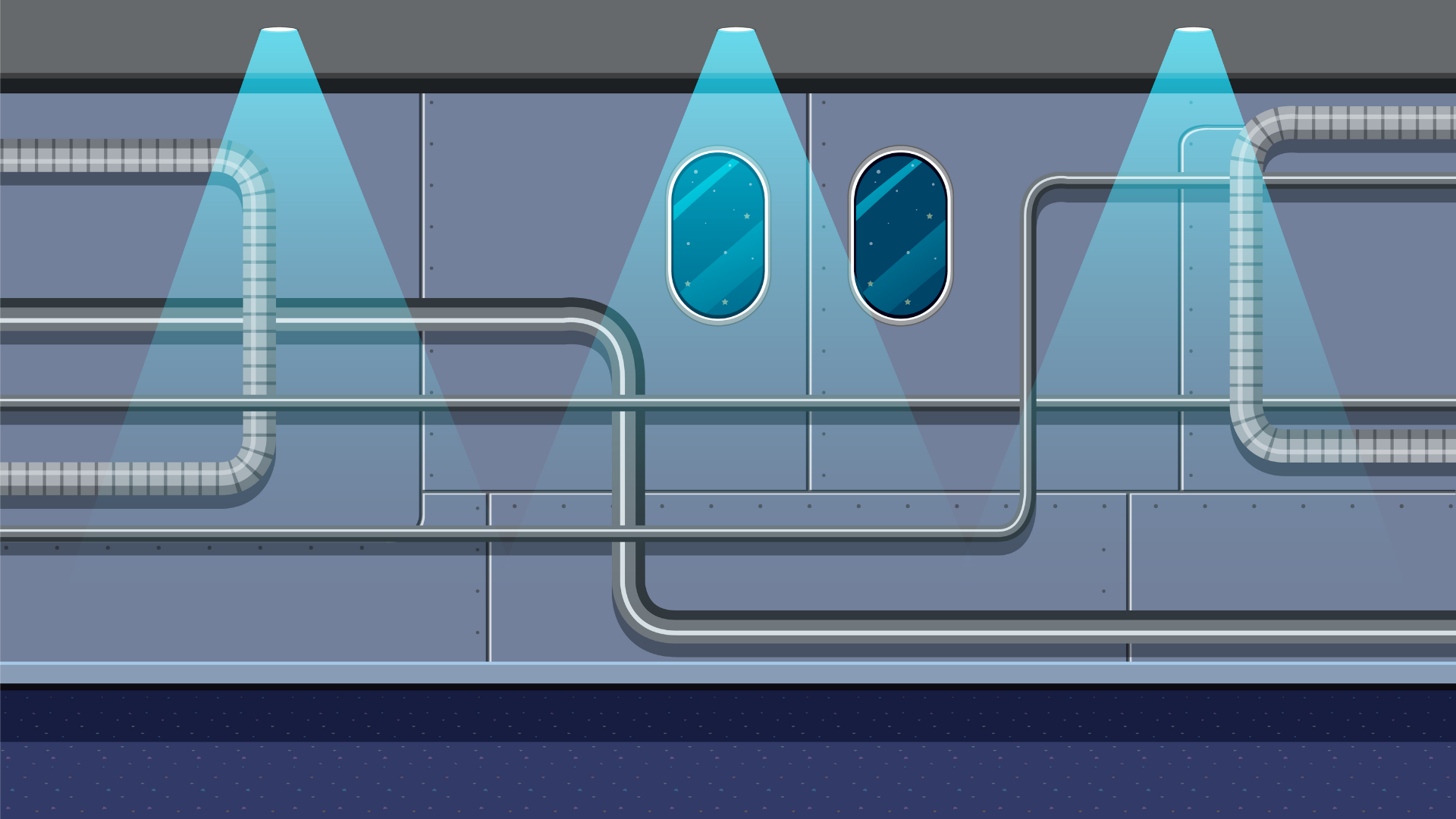 Luyện tập
Luyện tập
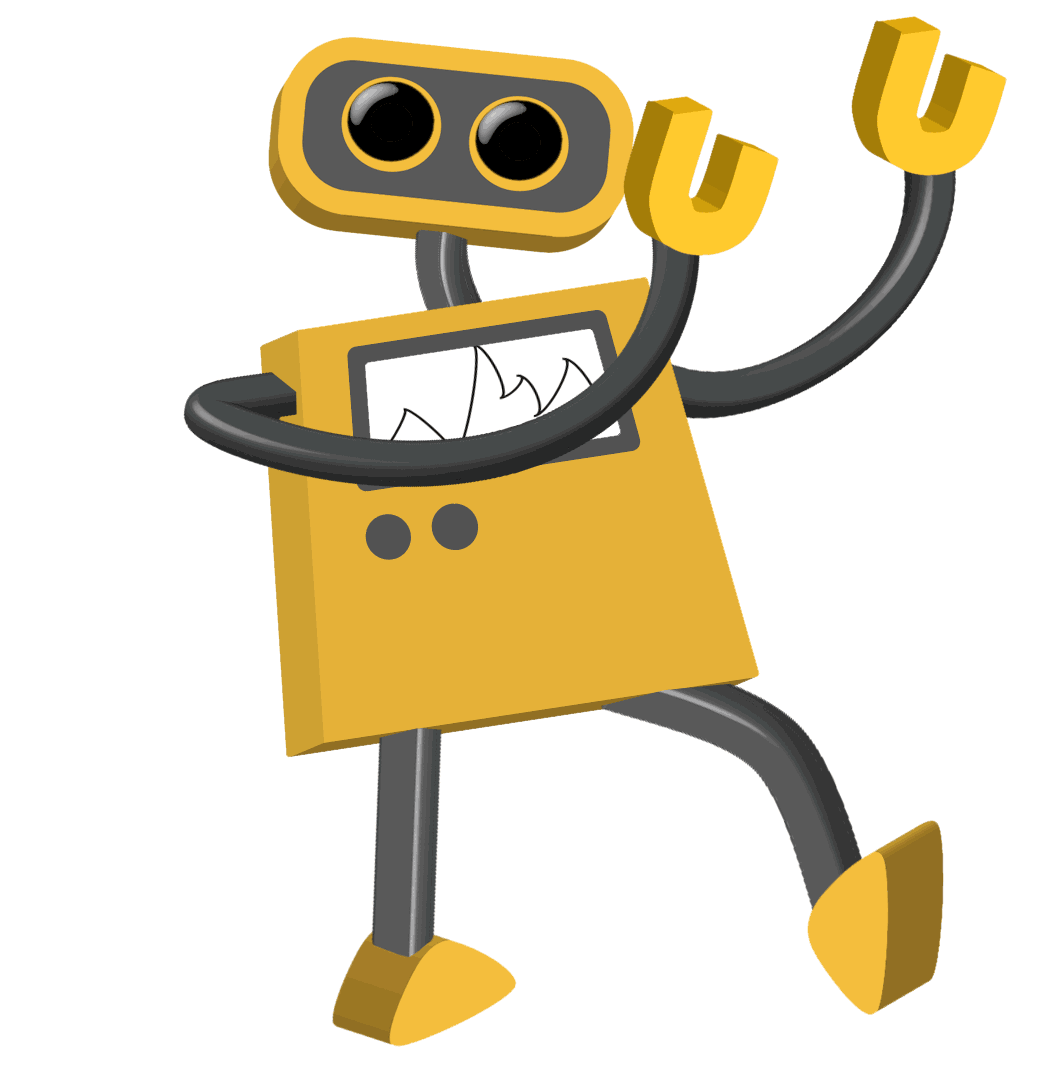 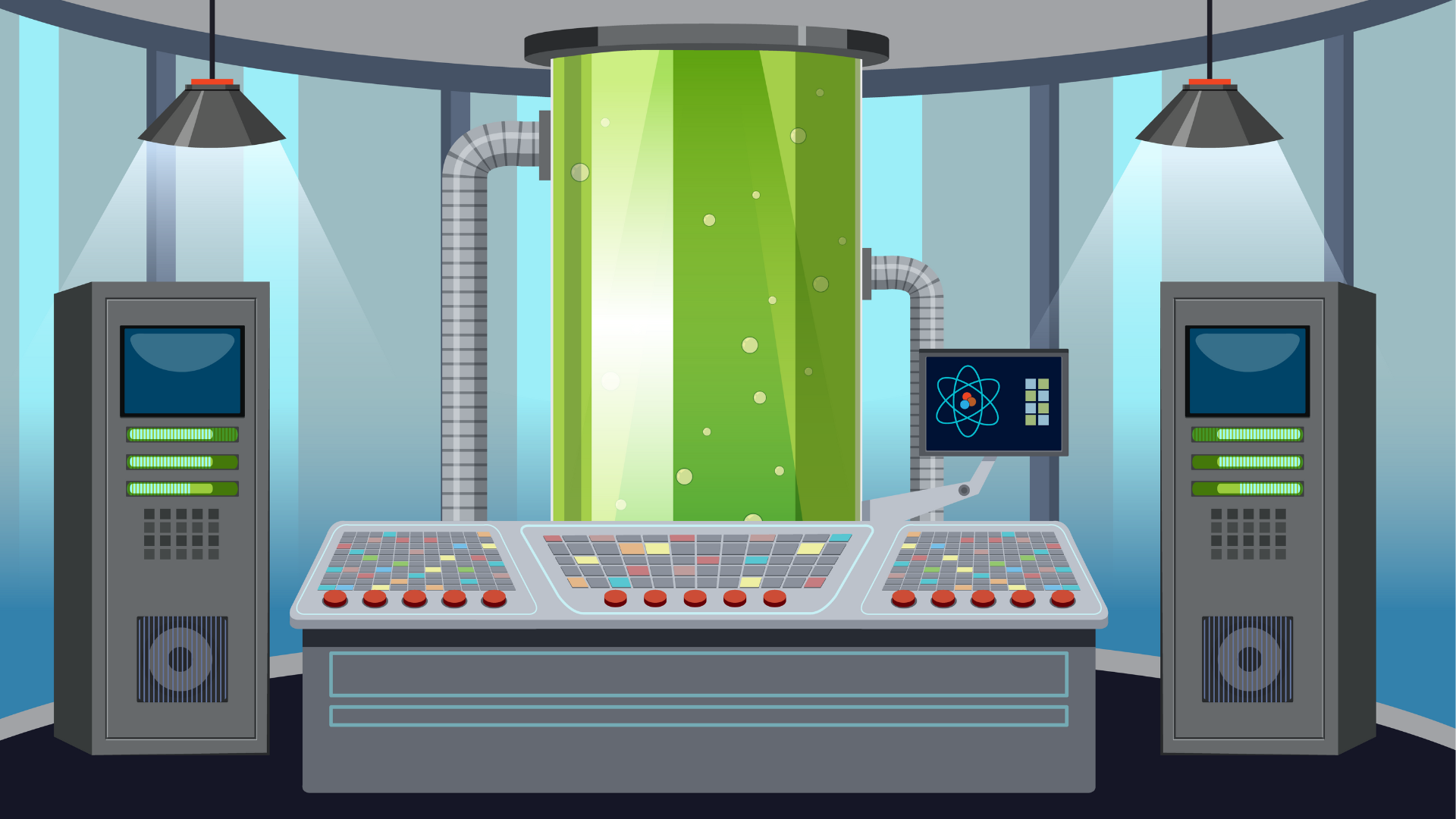 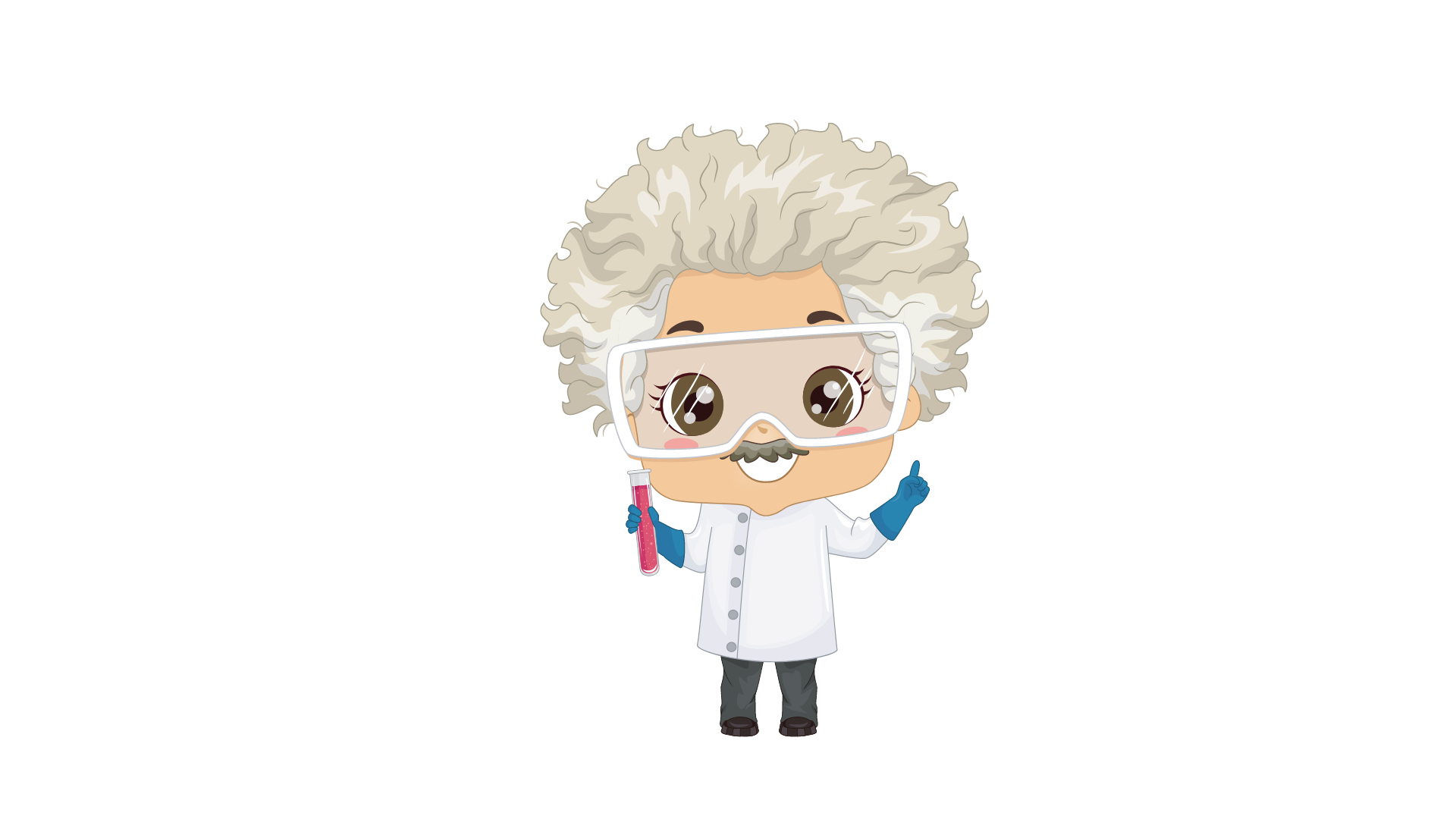 Hãy giải các bài tập để giúp nhà khoa học thu thập đồ dùng chế tạo chú rô-bốt các bạn nhé!
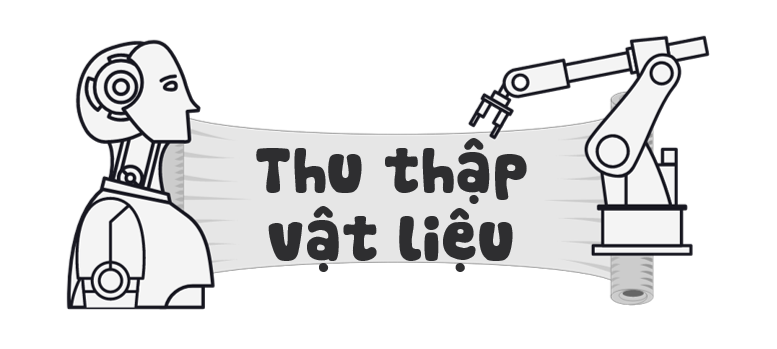 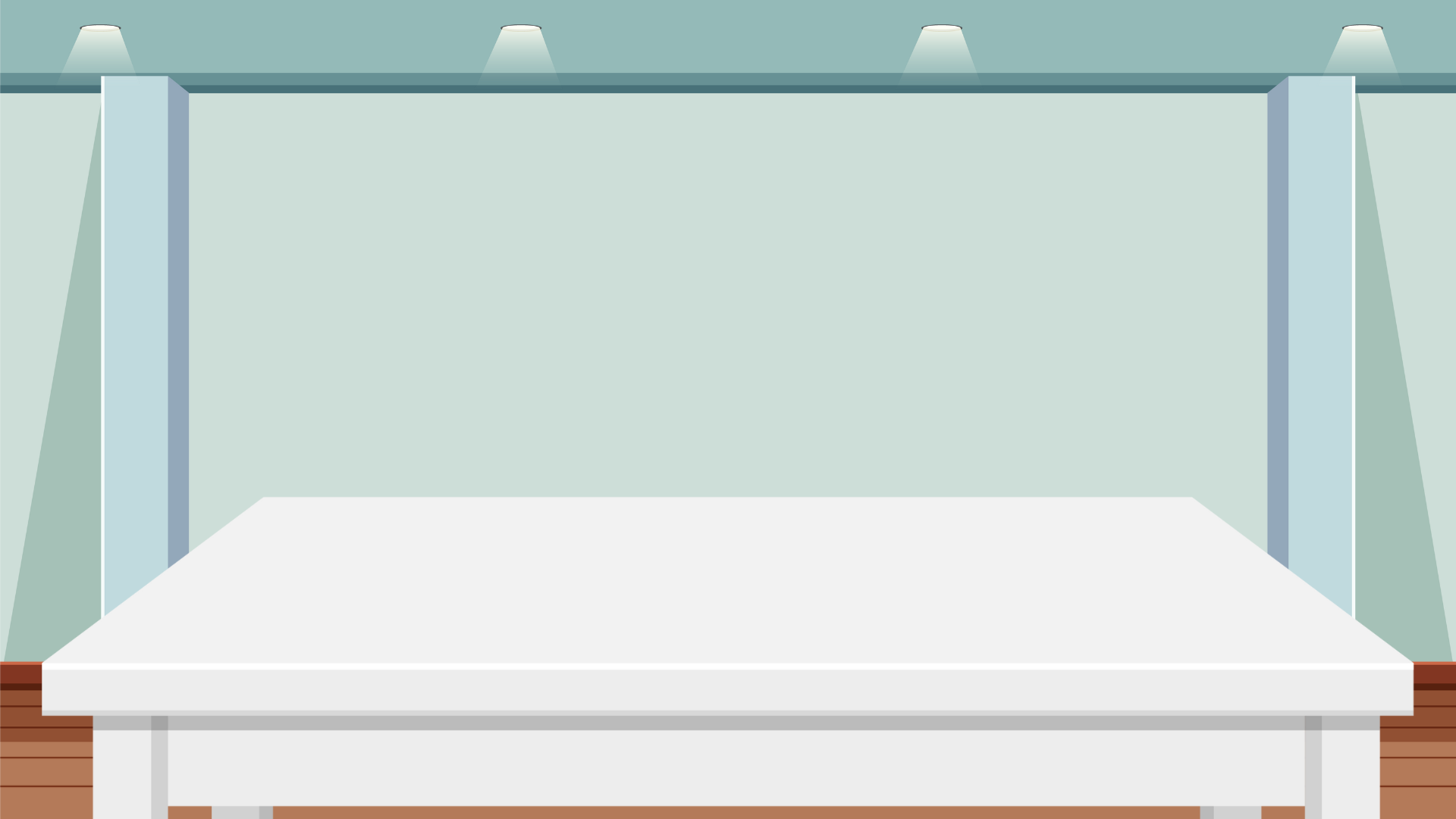 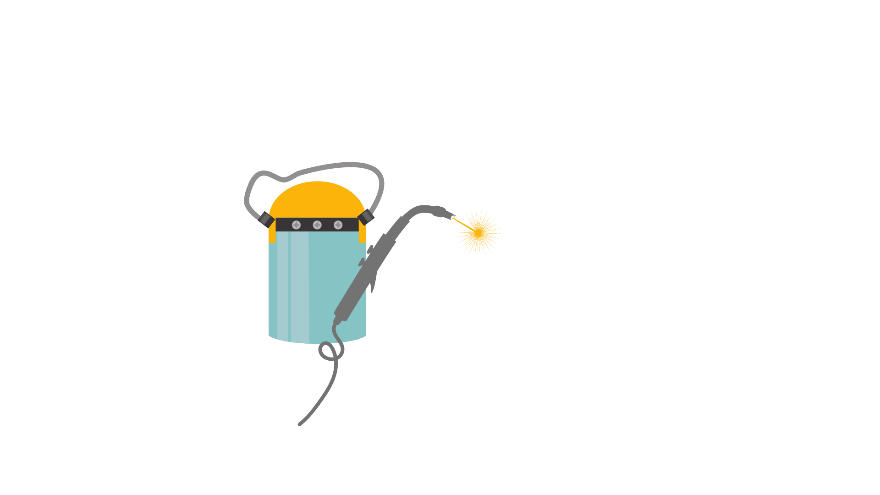 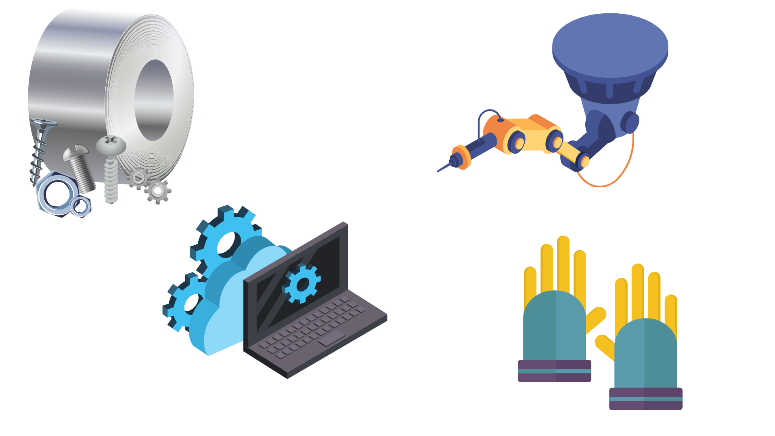 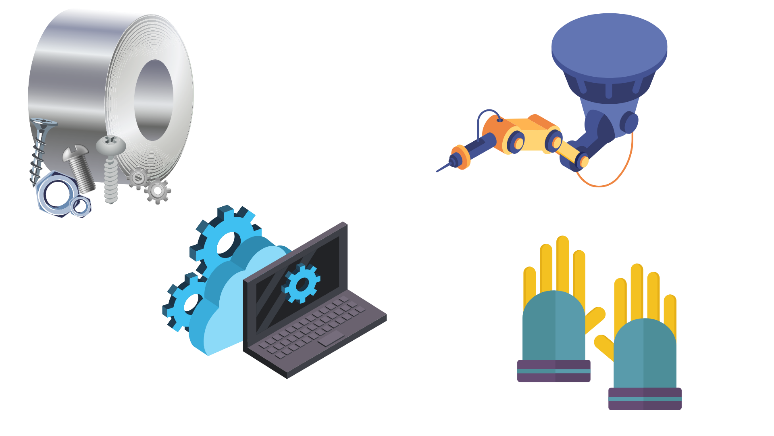 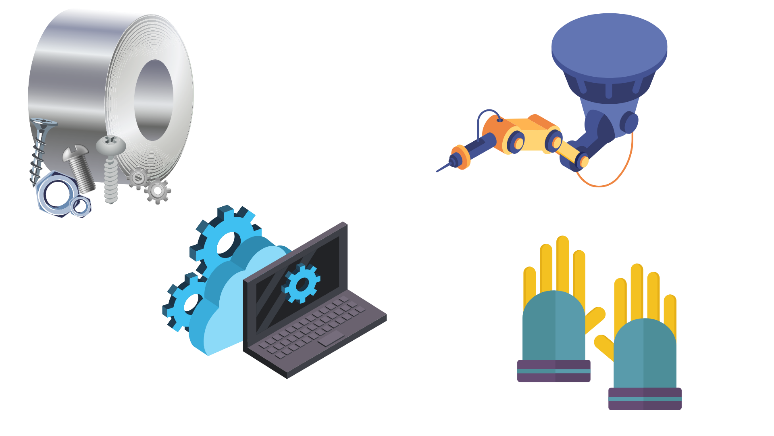 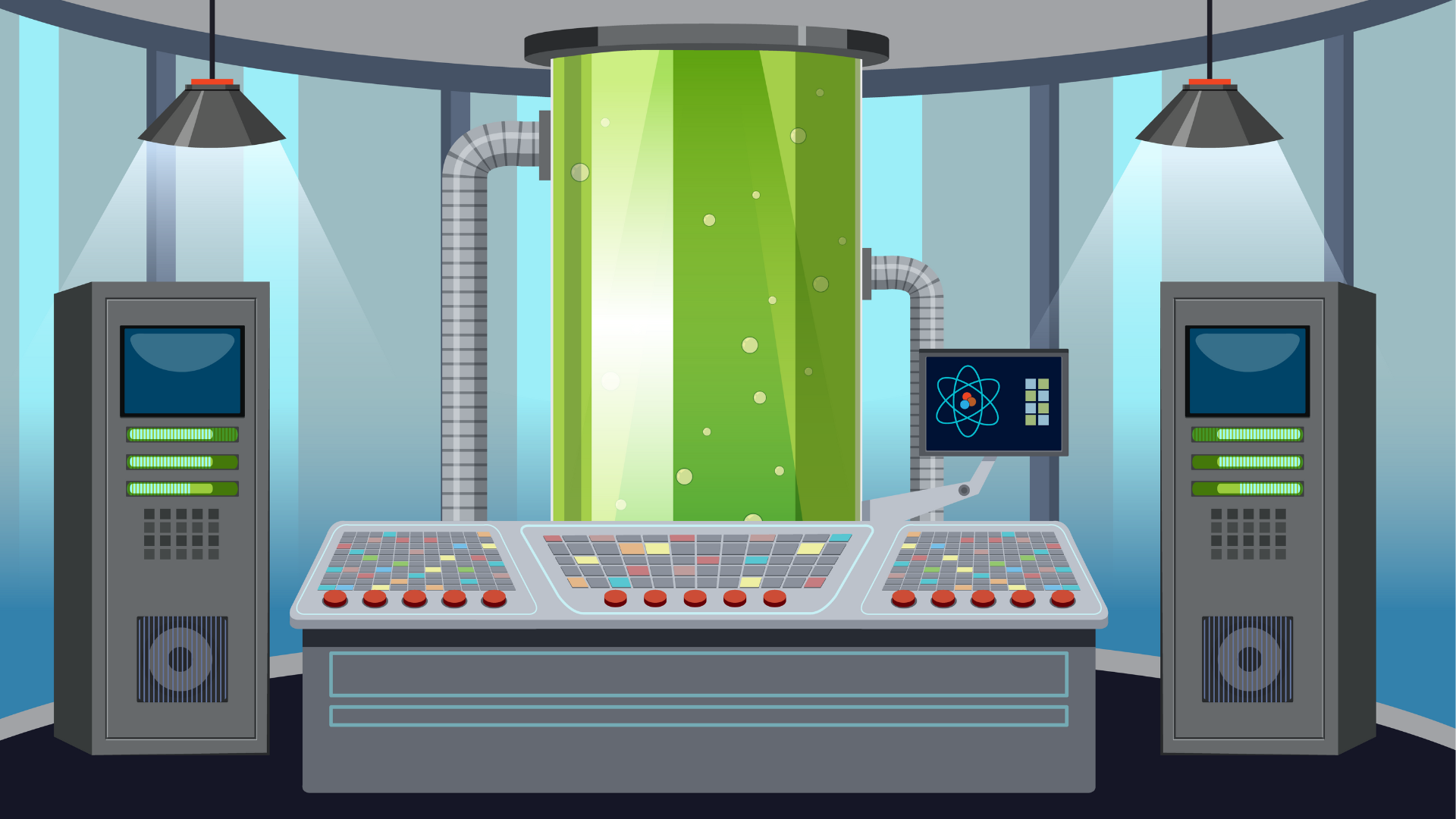 1
Đặt tính rồi tính.
a) 15 480 + 66 059
 
c) 8 205 × 6
b) 52 133 – 8 091
 
d) 29 376 : 9
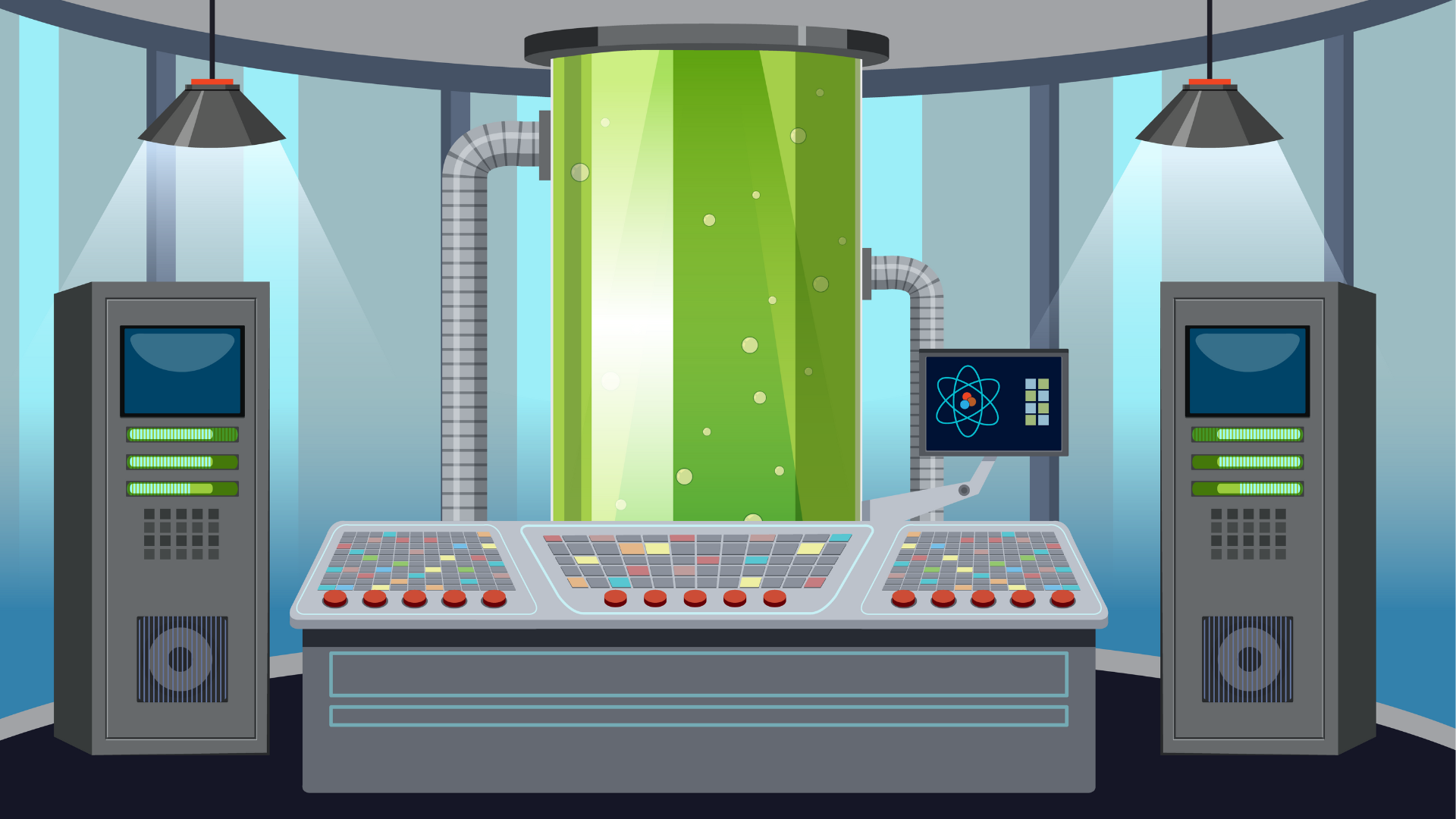 1
Đặt tính rồi tính.
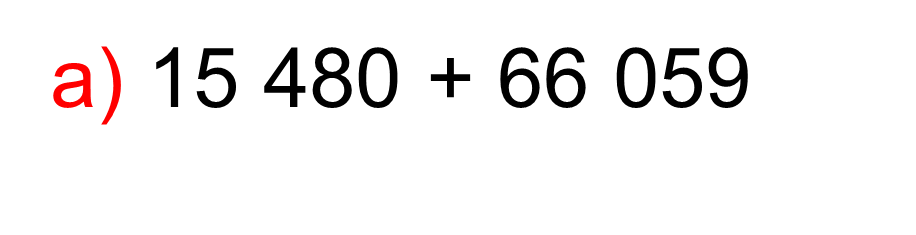 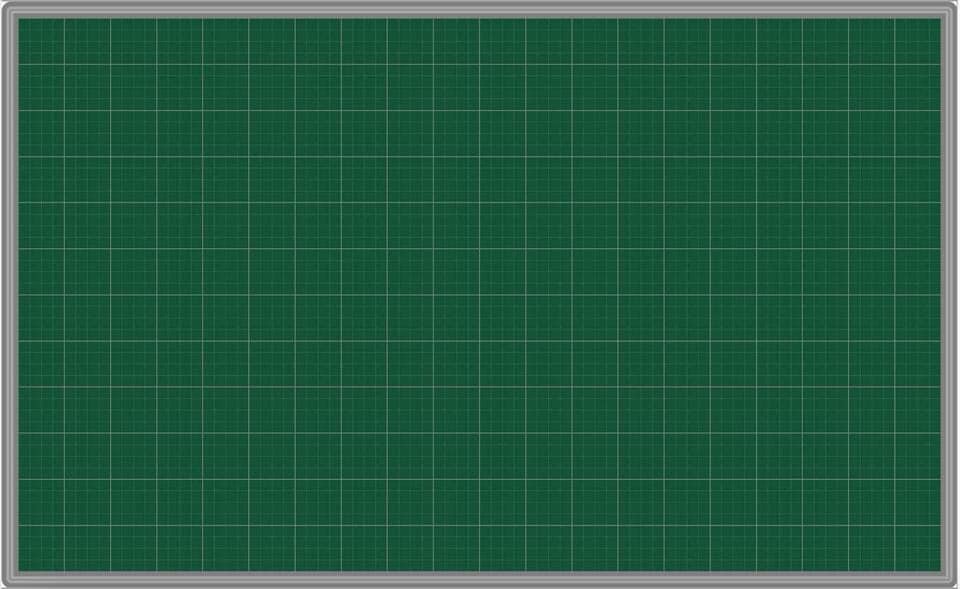 15 480
+
66 059
5
3
9
1
8
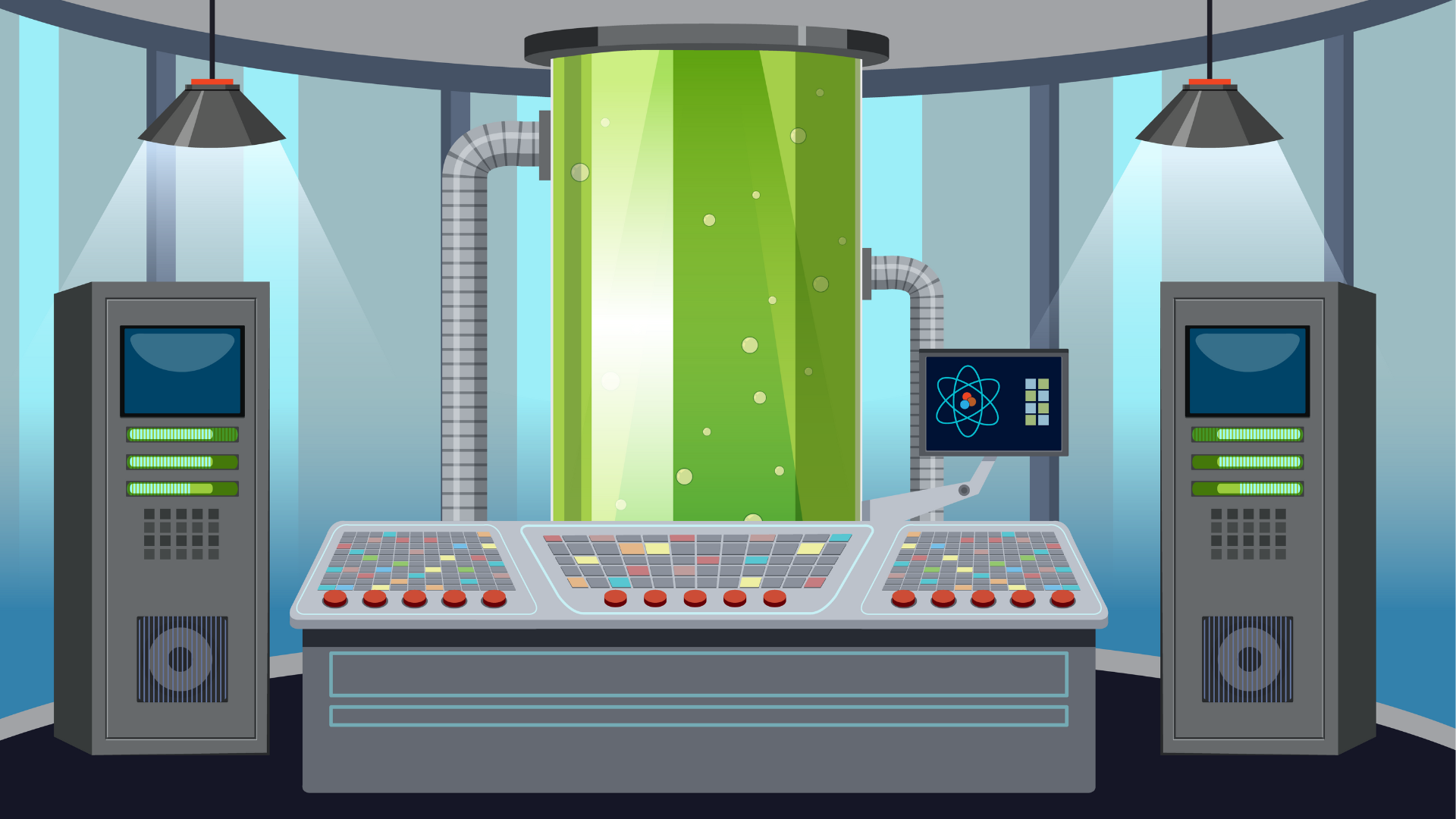 1
Đặt tính rồi tính.
b) 52 133 – 8 091
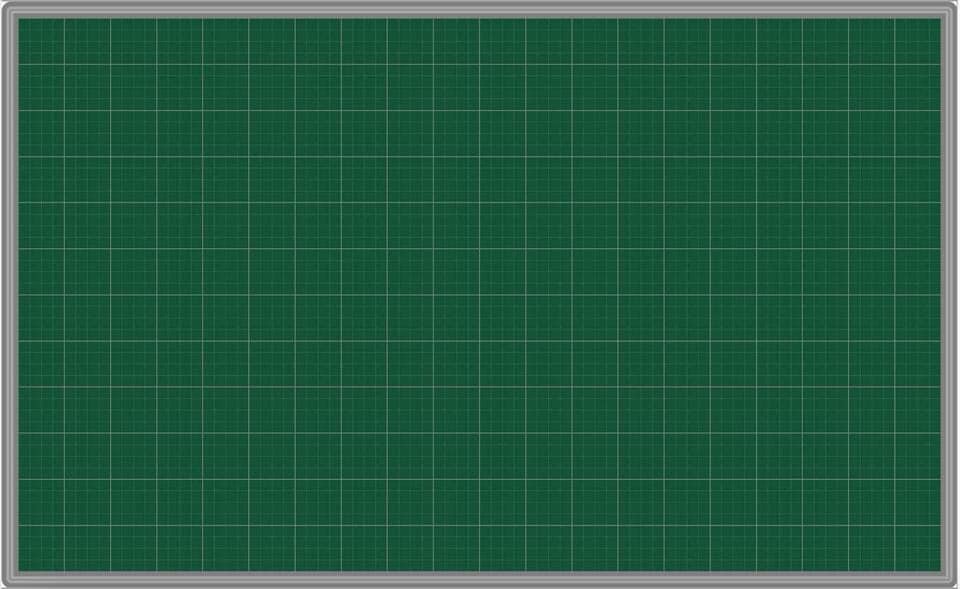 52 133
-
8 091
0
4
2
4
4
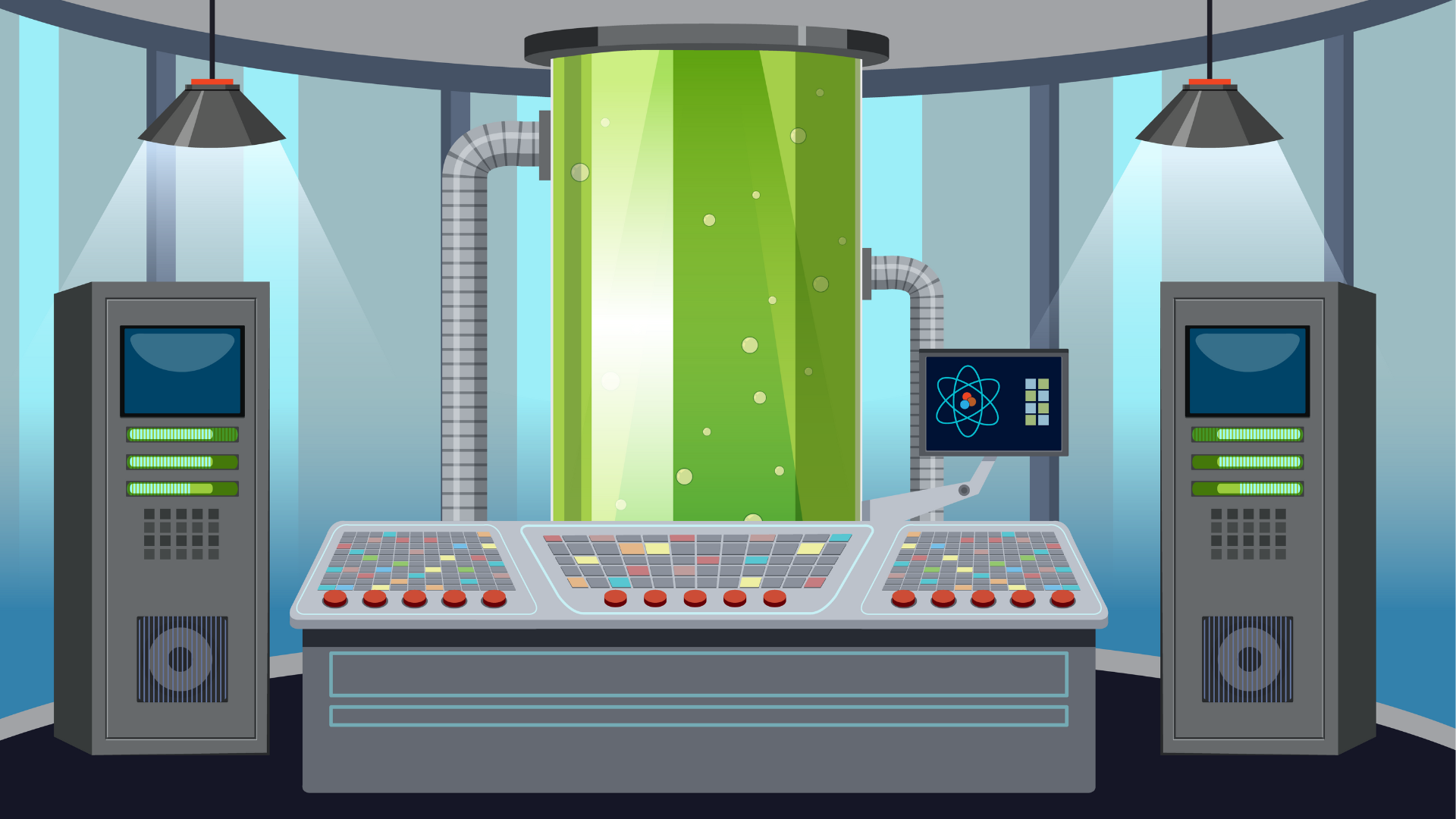 1
Đặt tính rồi tính.
c) 8 205 × 6
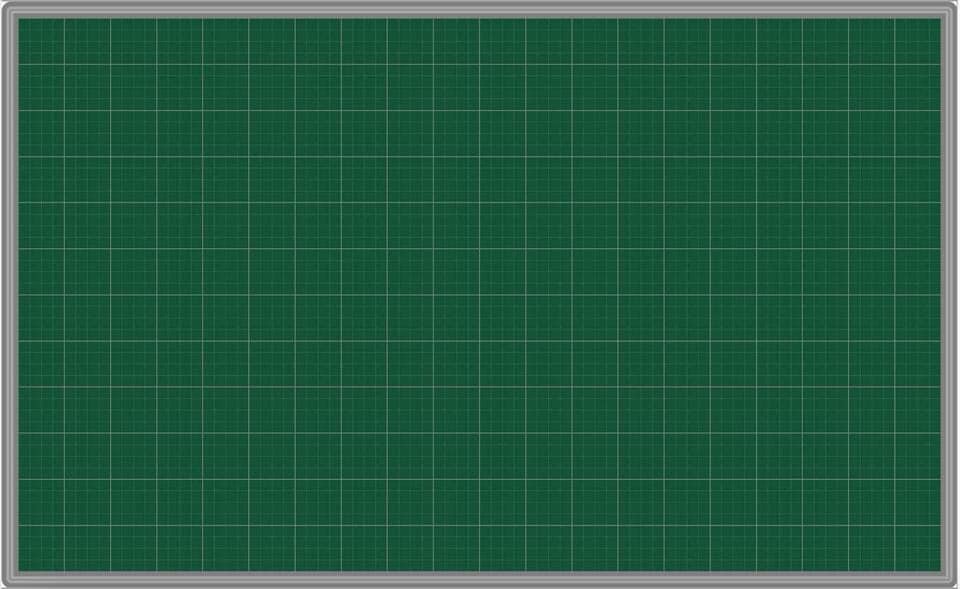 8 205
x
6
2
49
3
0
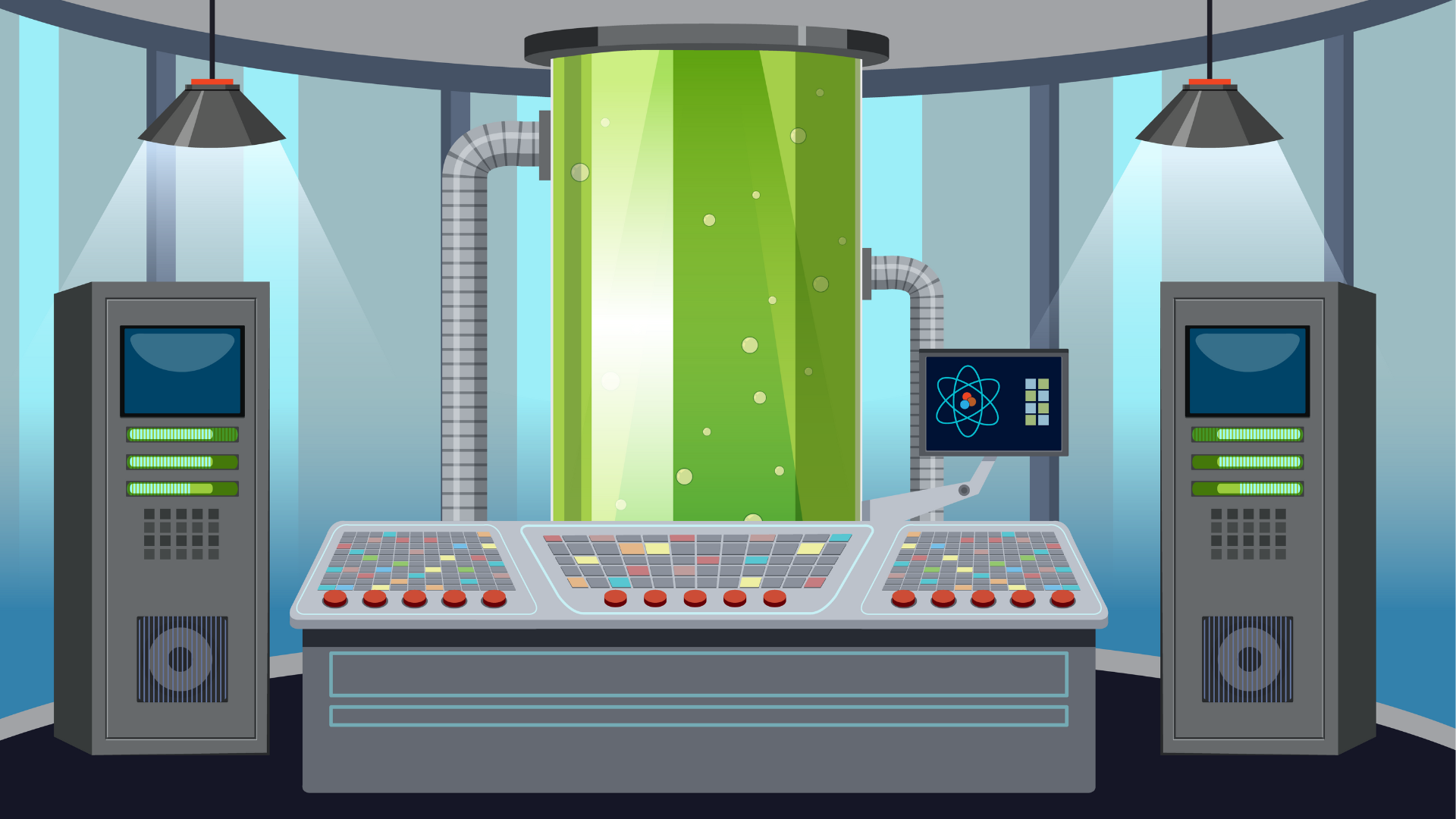 1
Đặt tính rồi tính.
d) 29 376 : 9
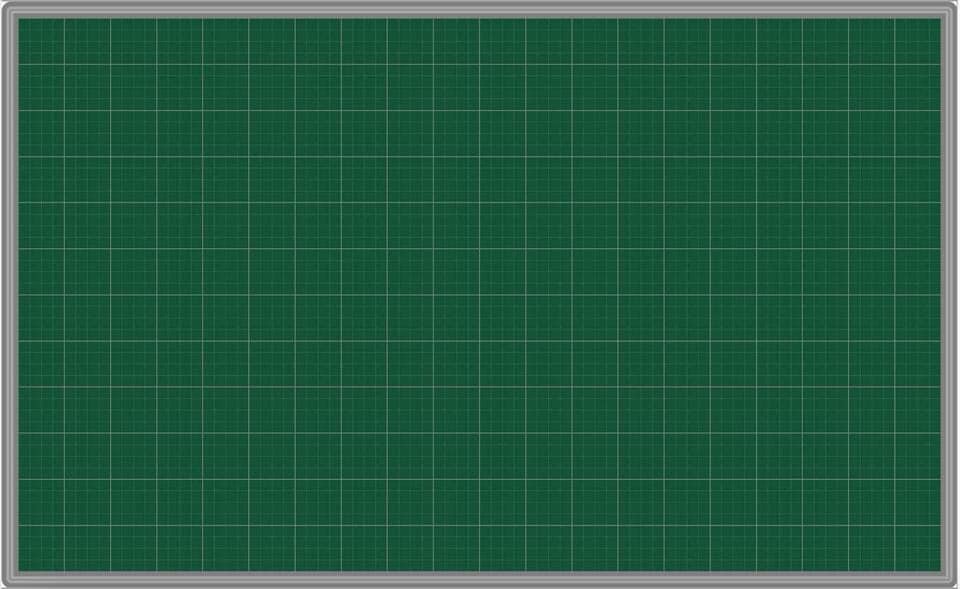 9
29 376
2
3
2
3
6
4
5
7
3
6
0
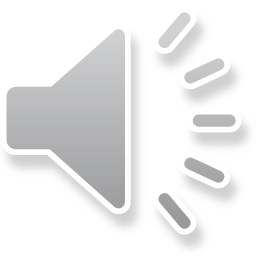 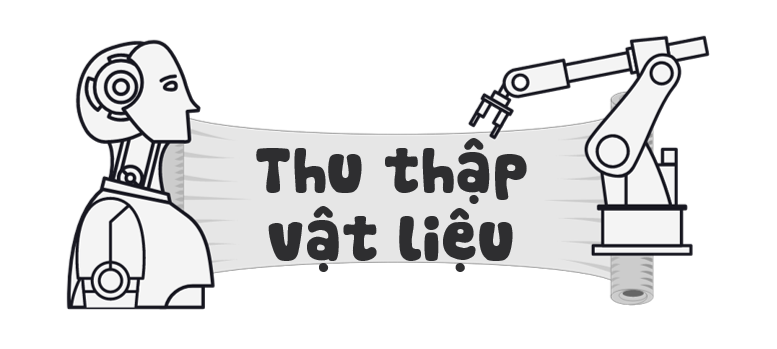 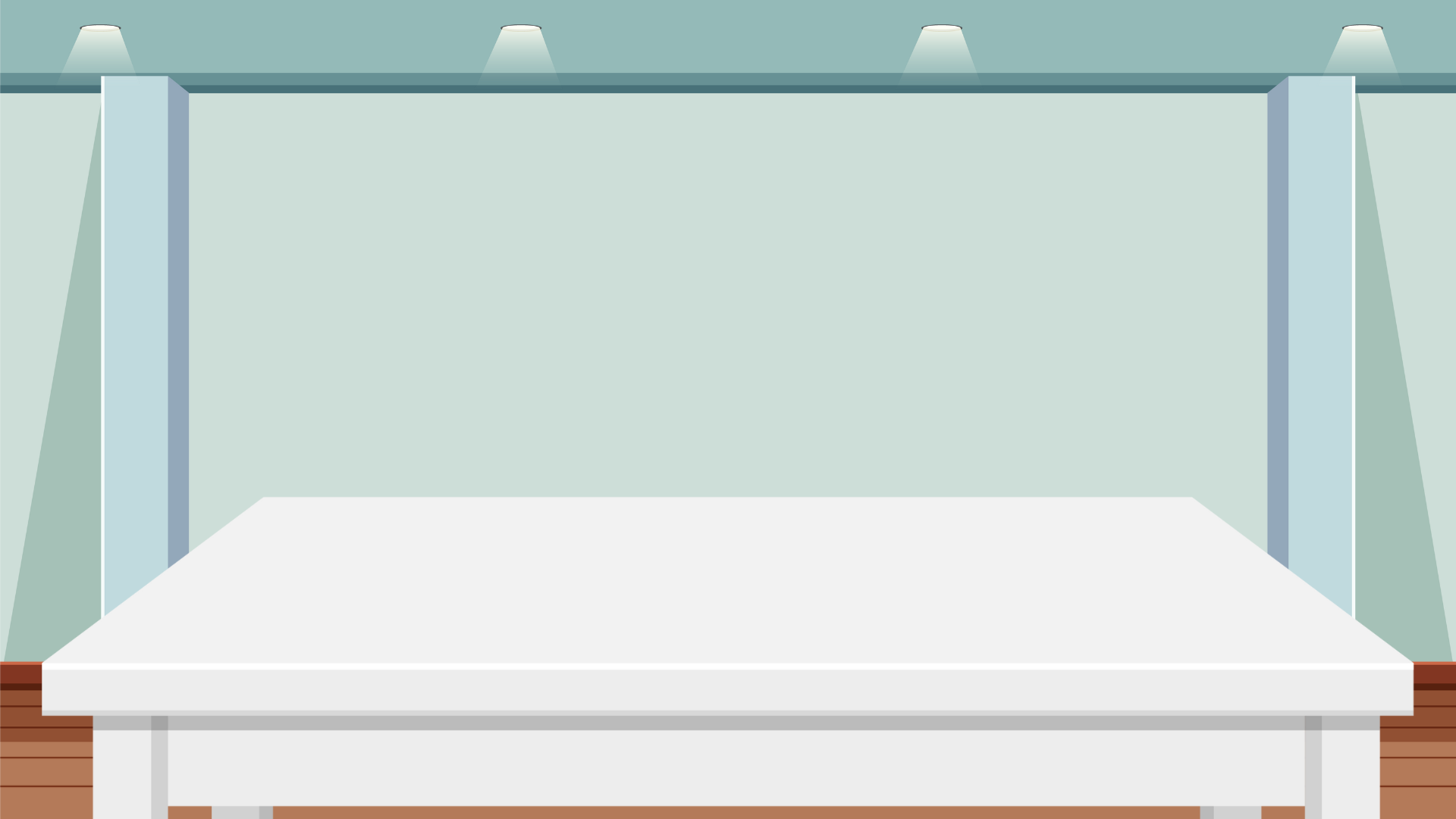 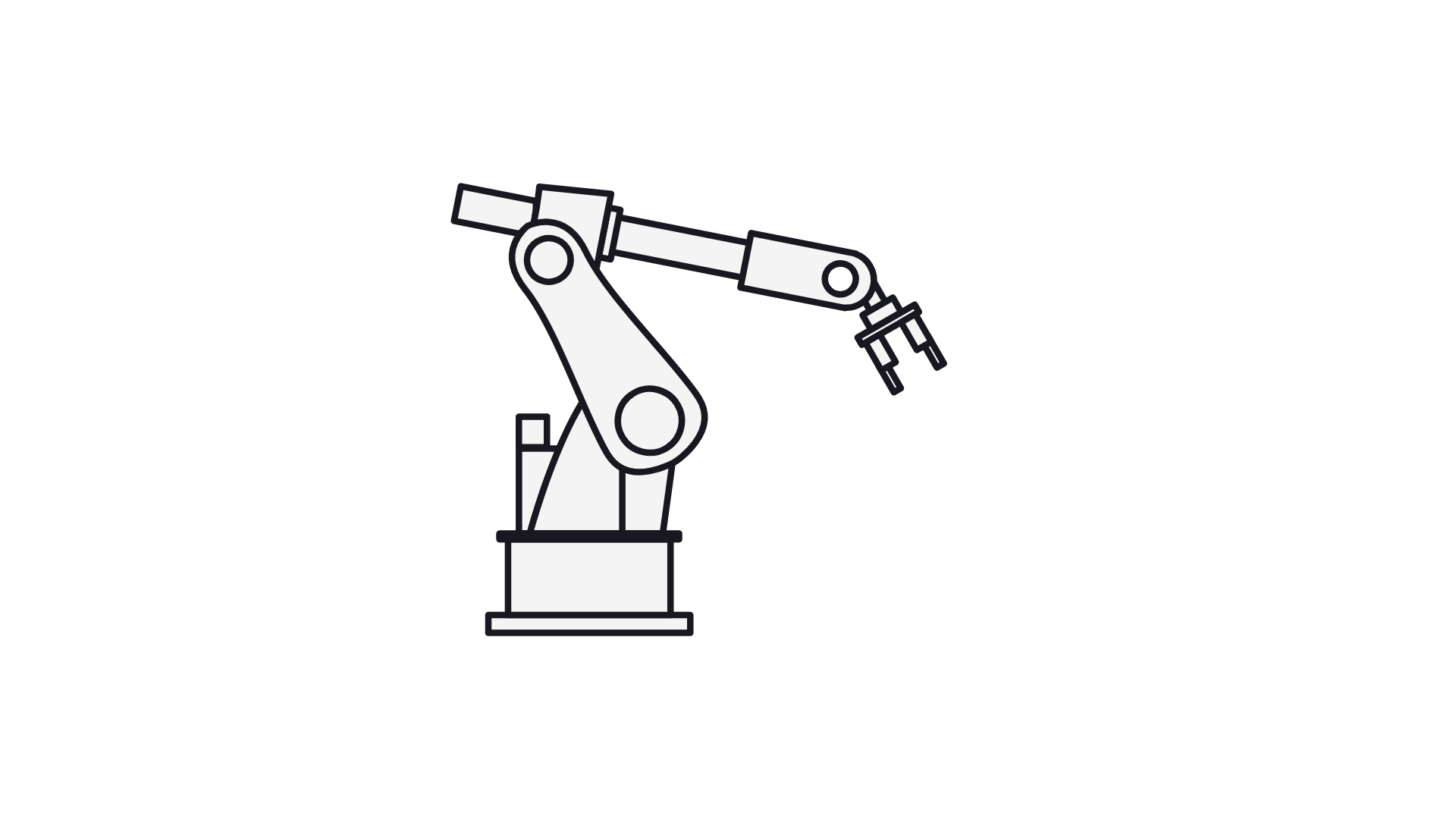 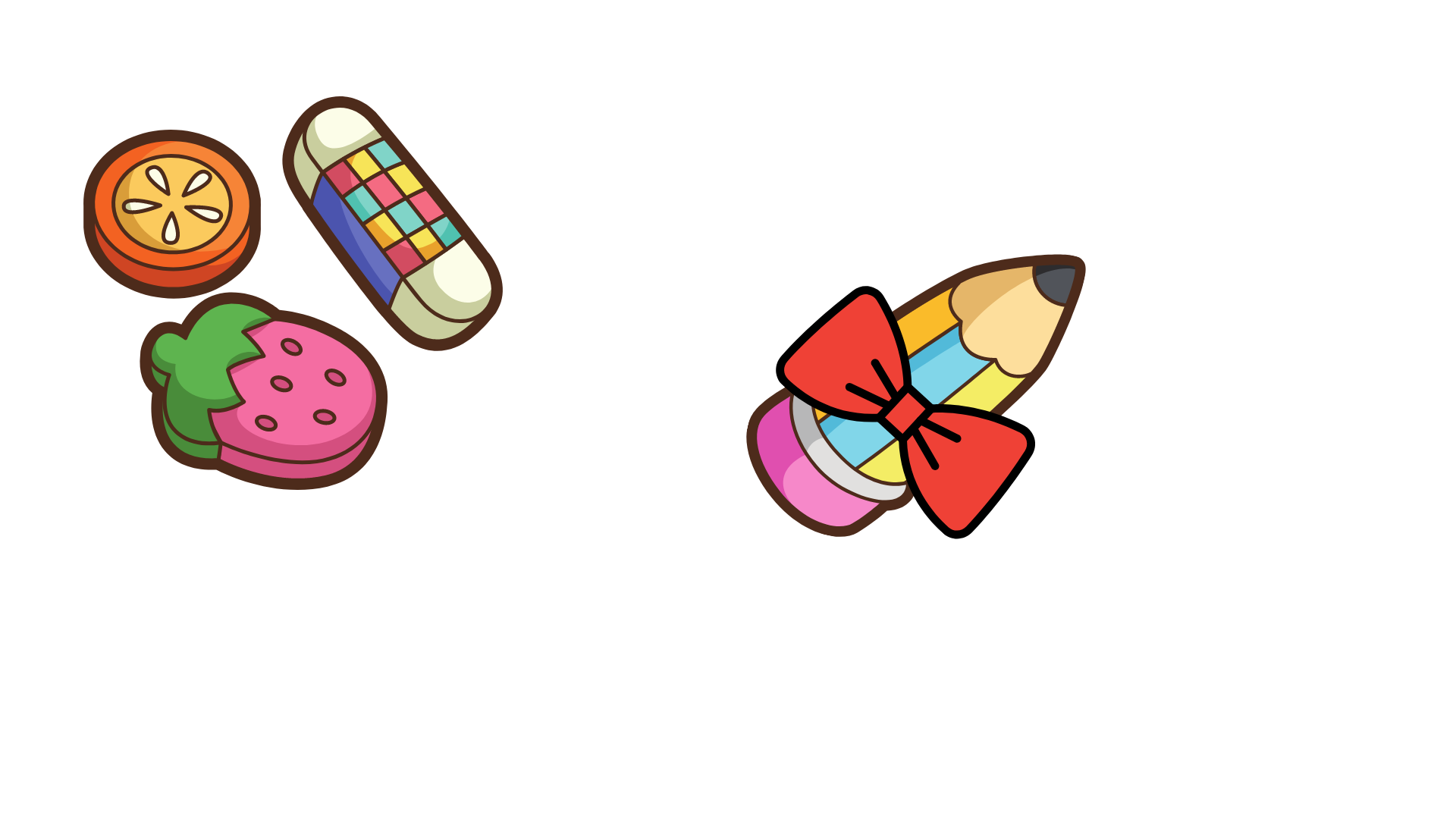 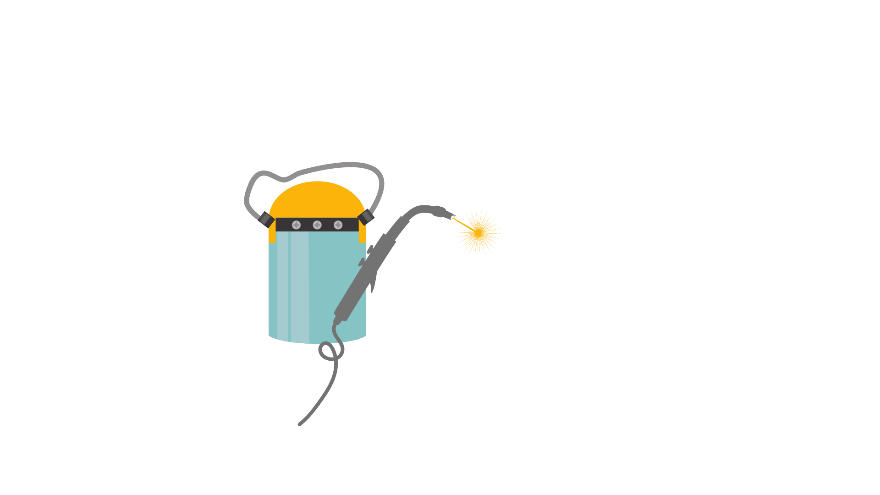 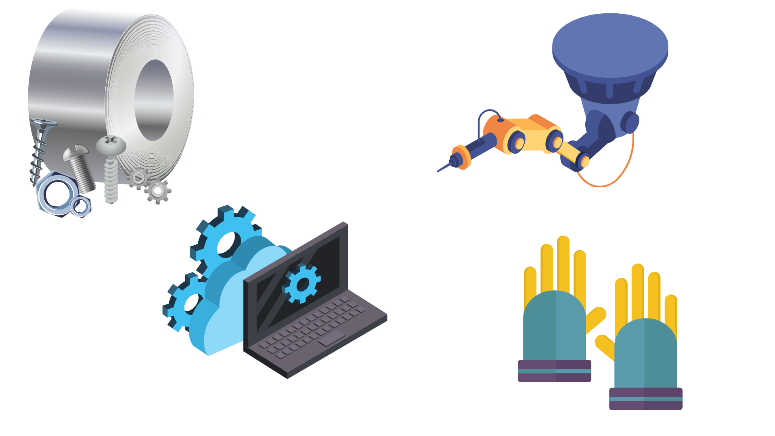 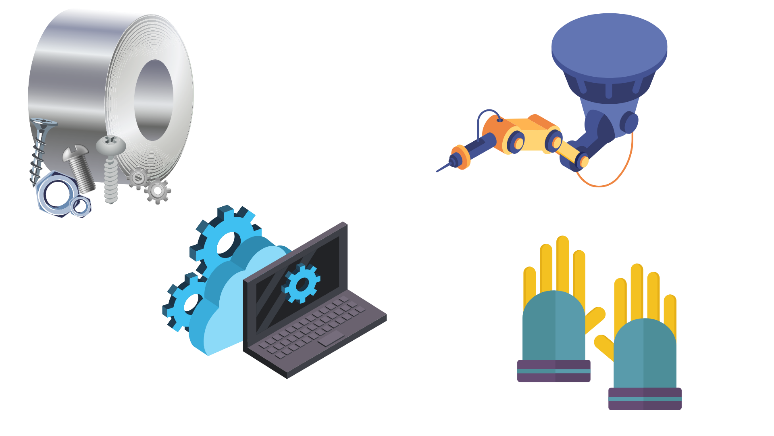 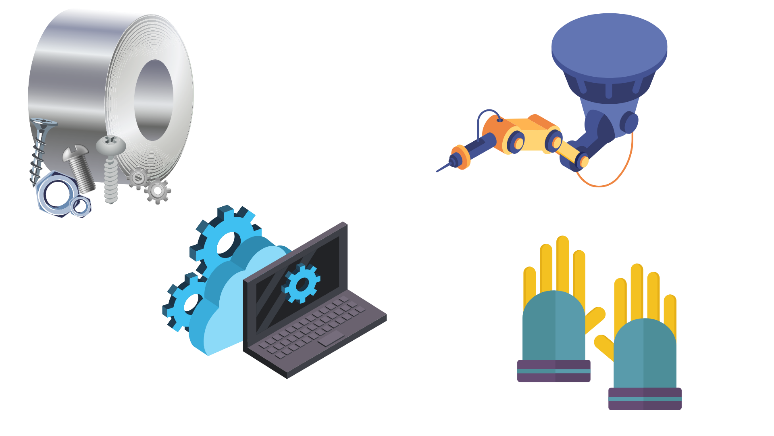 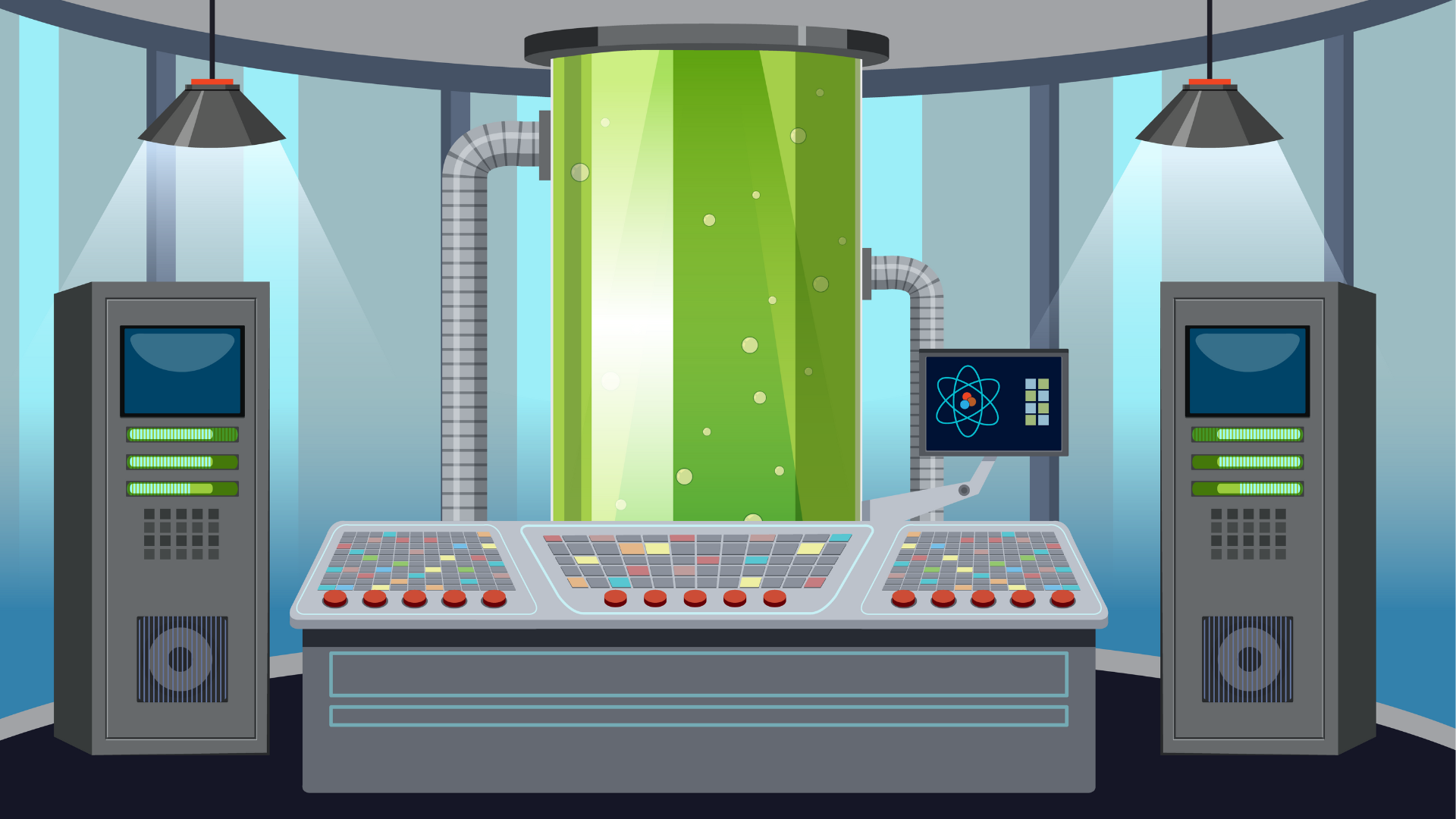 2
Các biểu thức nào dưới đây có giá trị bằng nhau?
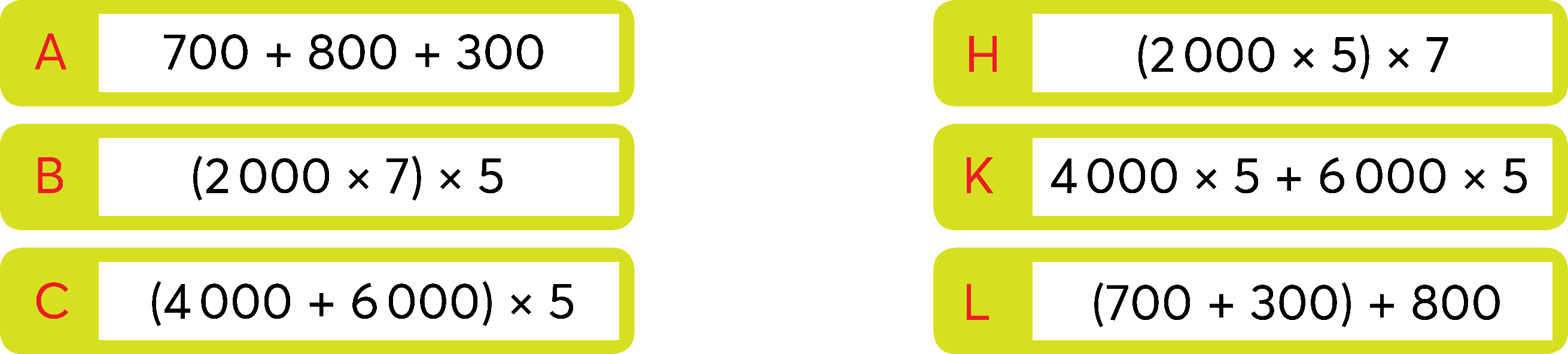 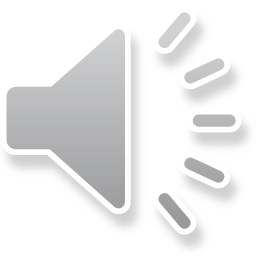 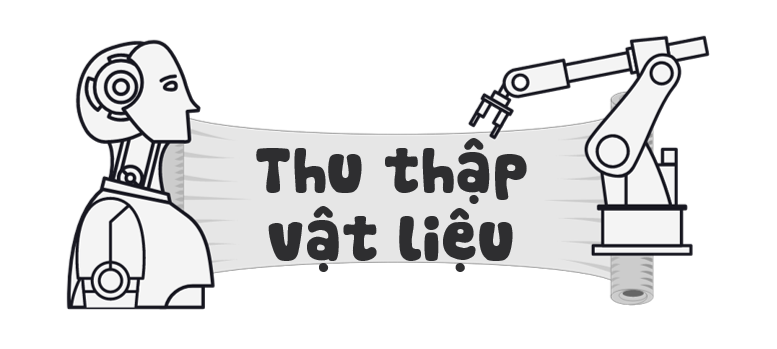 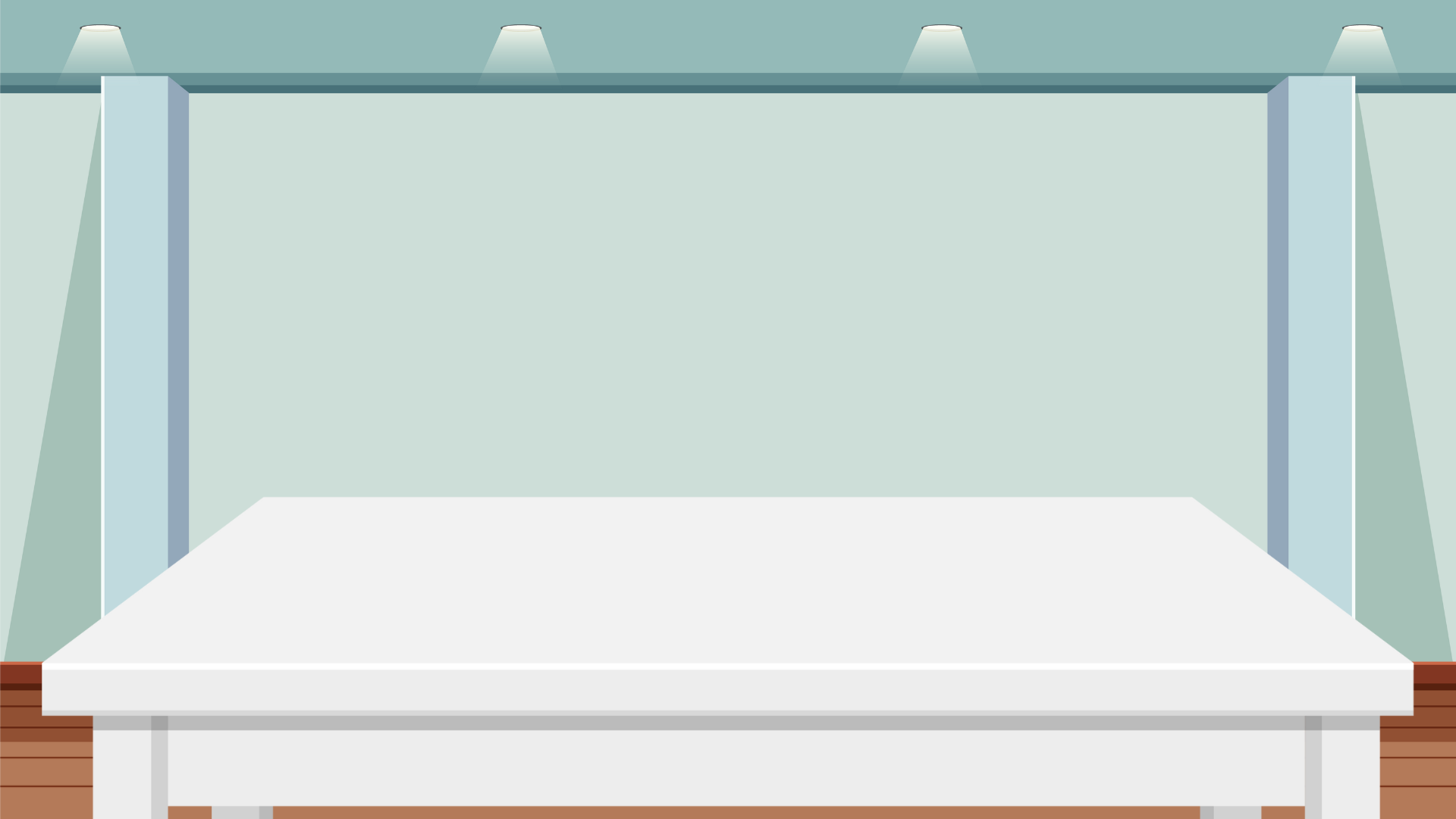 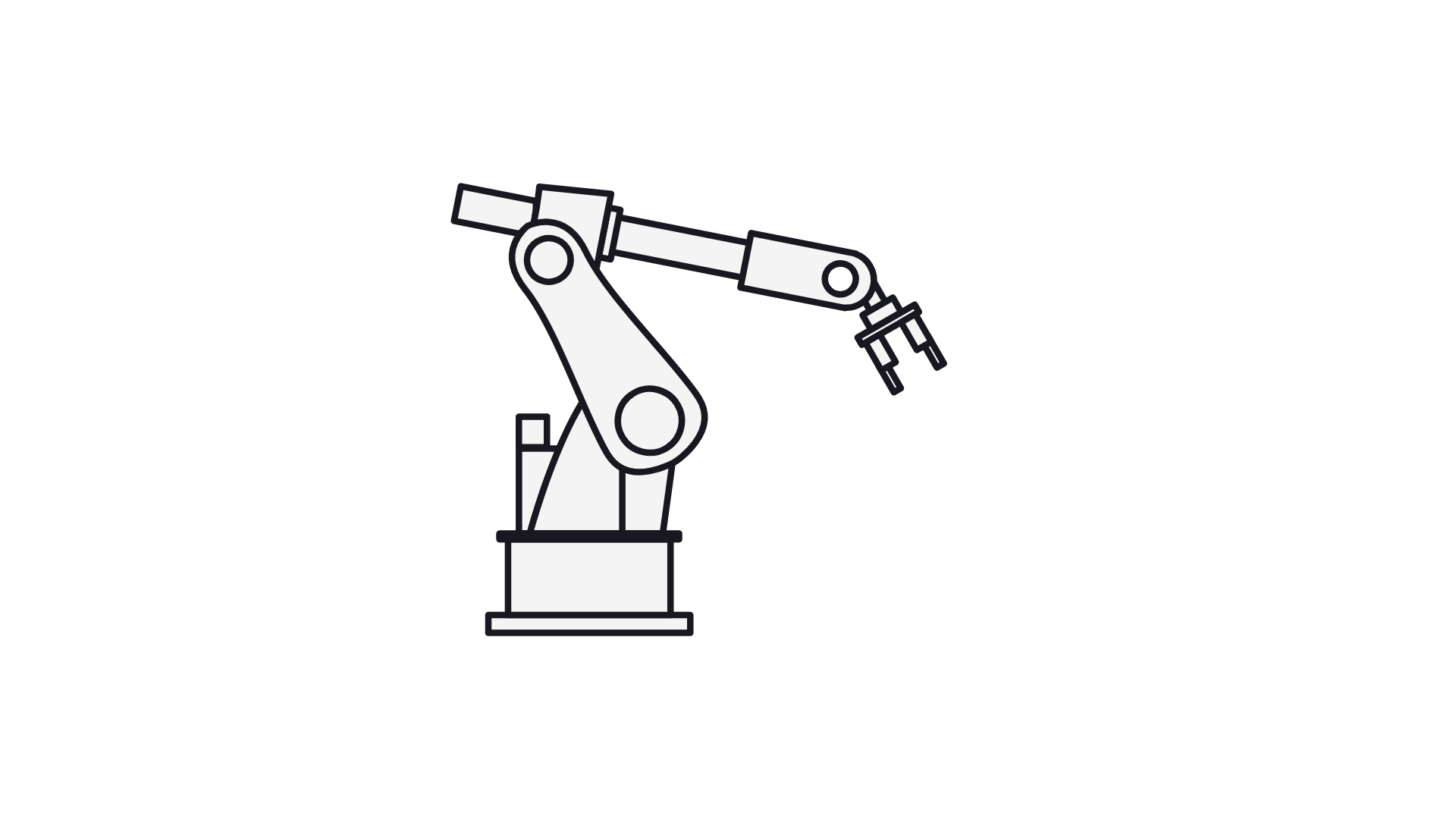 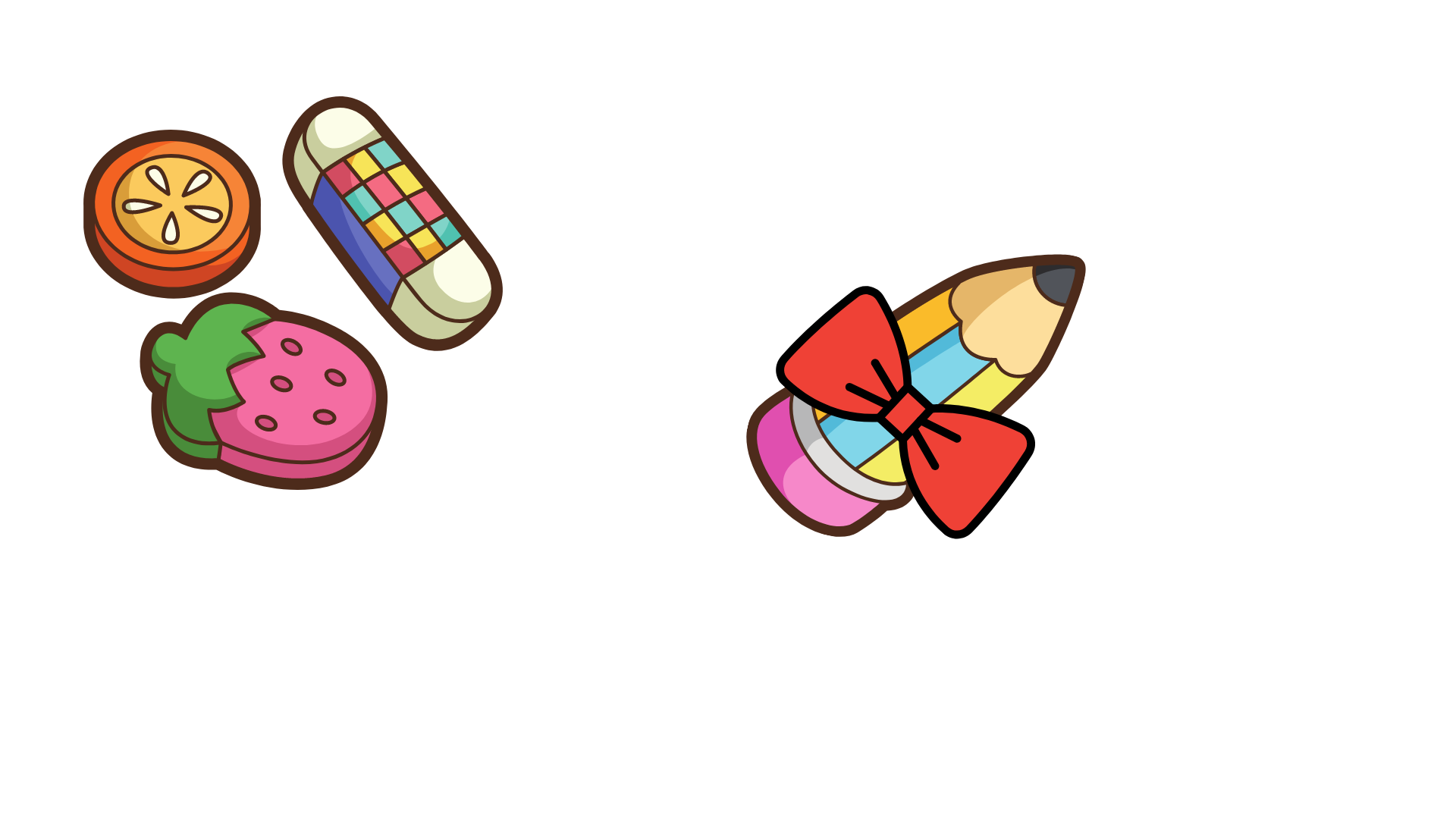 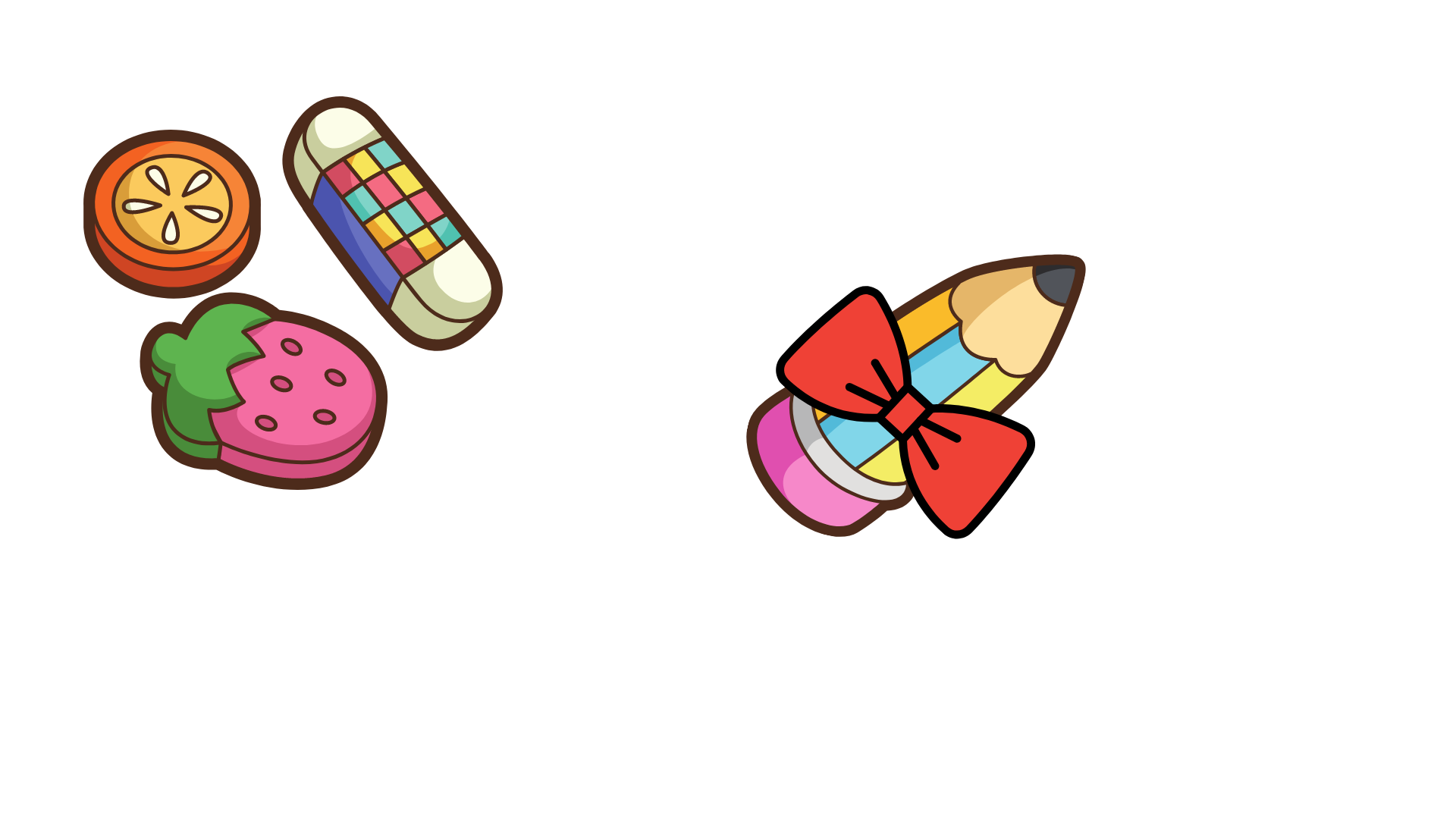 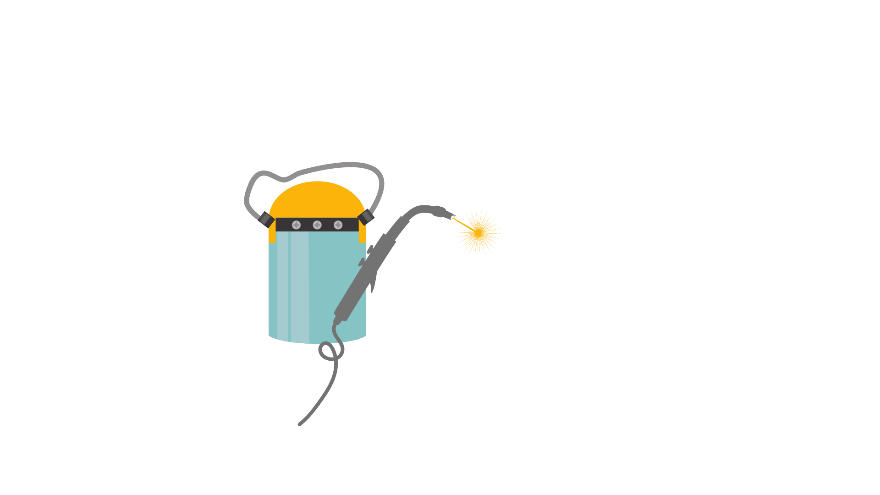 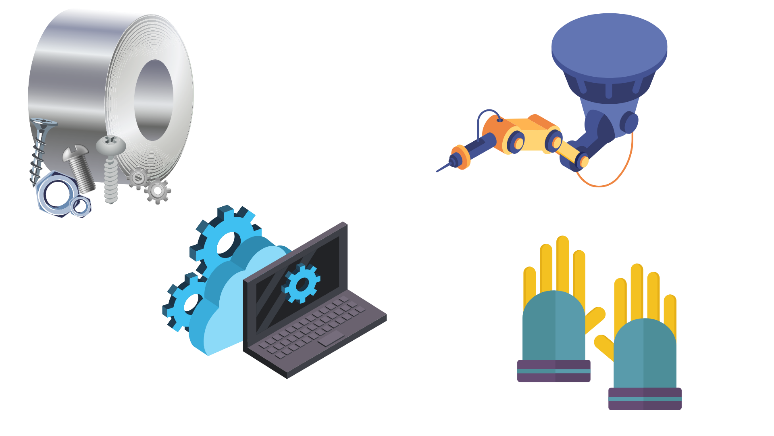 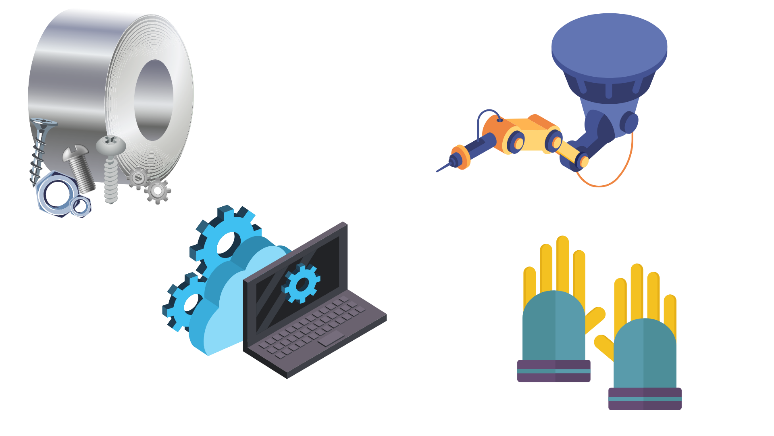 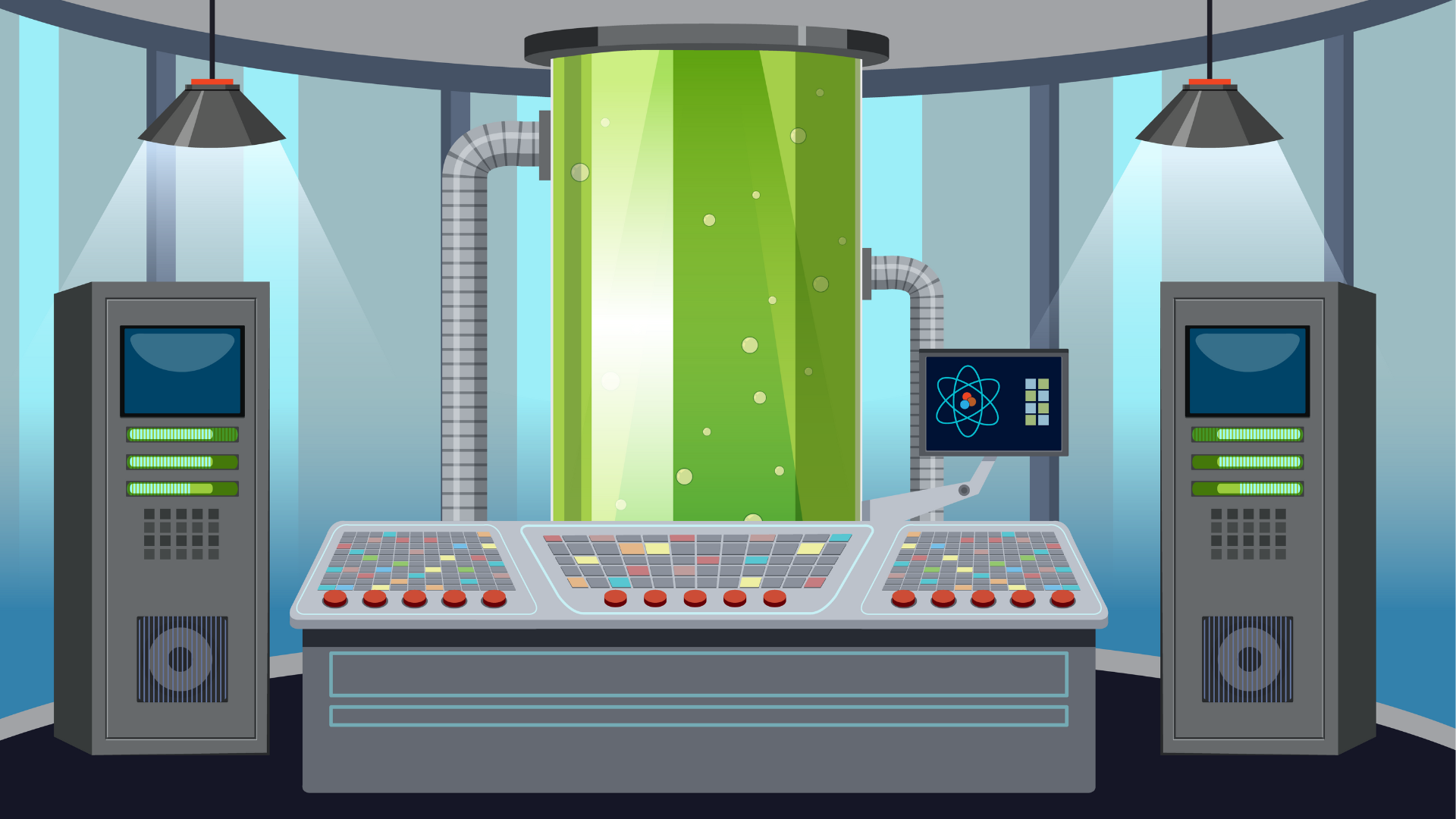 2
Chọn ý trả lời đúng.
70 là trung bình cộng của hai số nào dưới đây?
A. 60 và 78             B. 65 và 73 
           
C. 66 và 74 		   D. 63 và 7
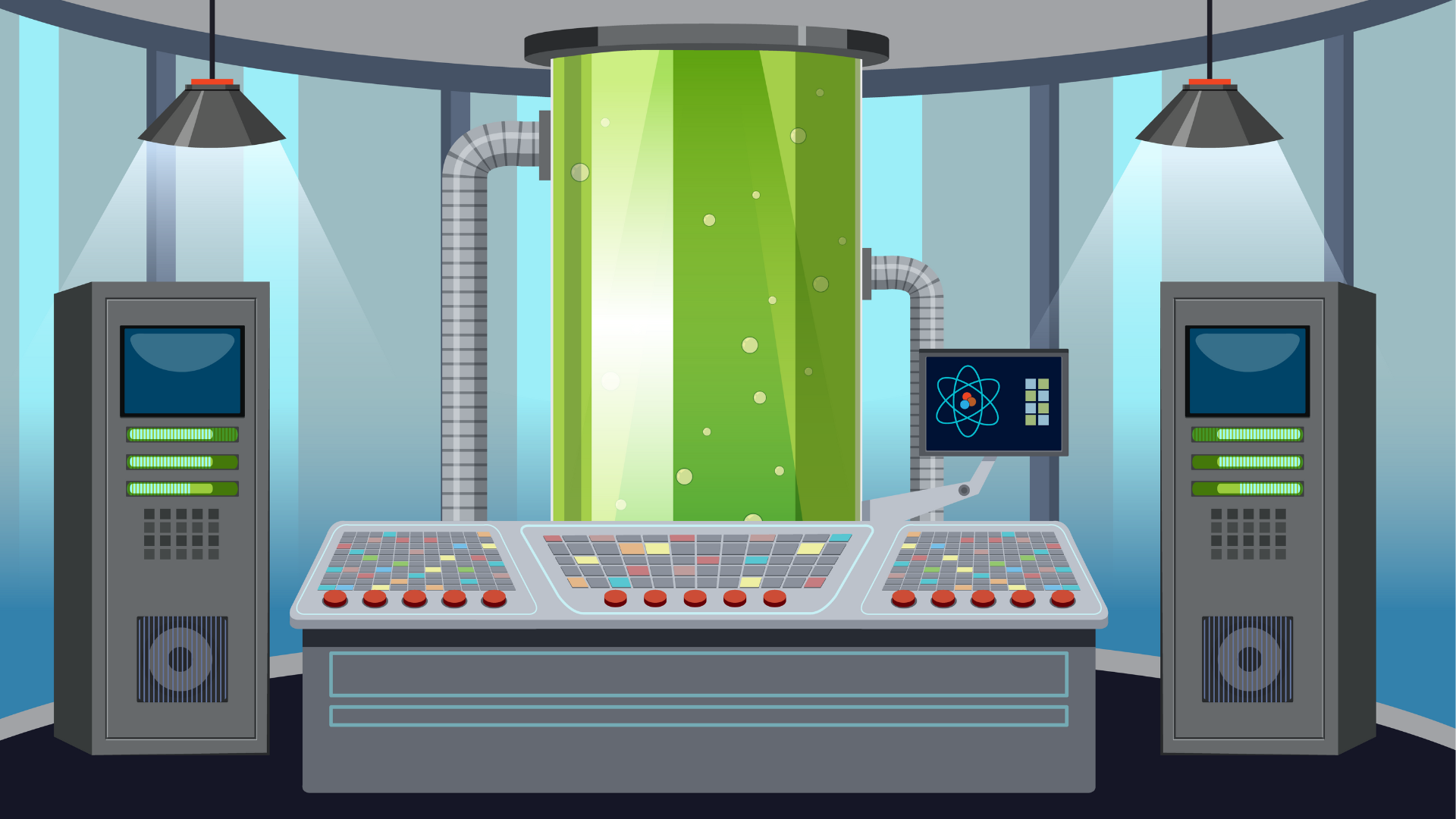 Số trung bình cộng của 60 và 78 là (60 + 78) : 2 = 69

Số trung bình cộng của 65 và 73 là (65 + 73) : 2 = 69

Số trung bình cộng của 66 và 74 là (66 + 74) : 2 = 70

Số trung bình cộng của 63 và 7 là (63 + 7) : 2 = 35
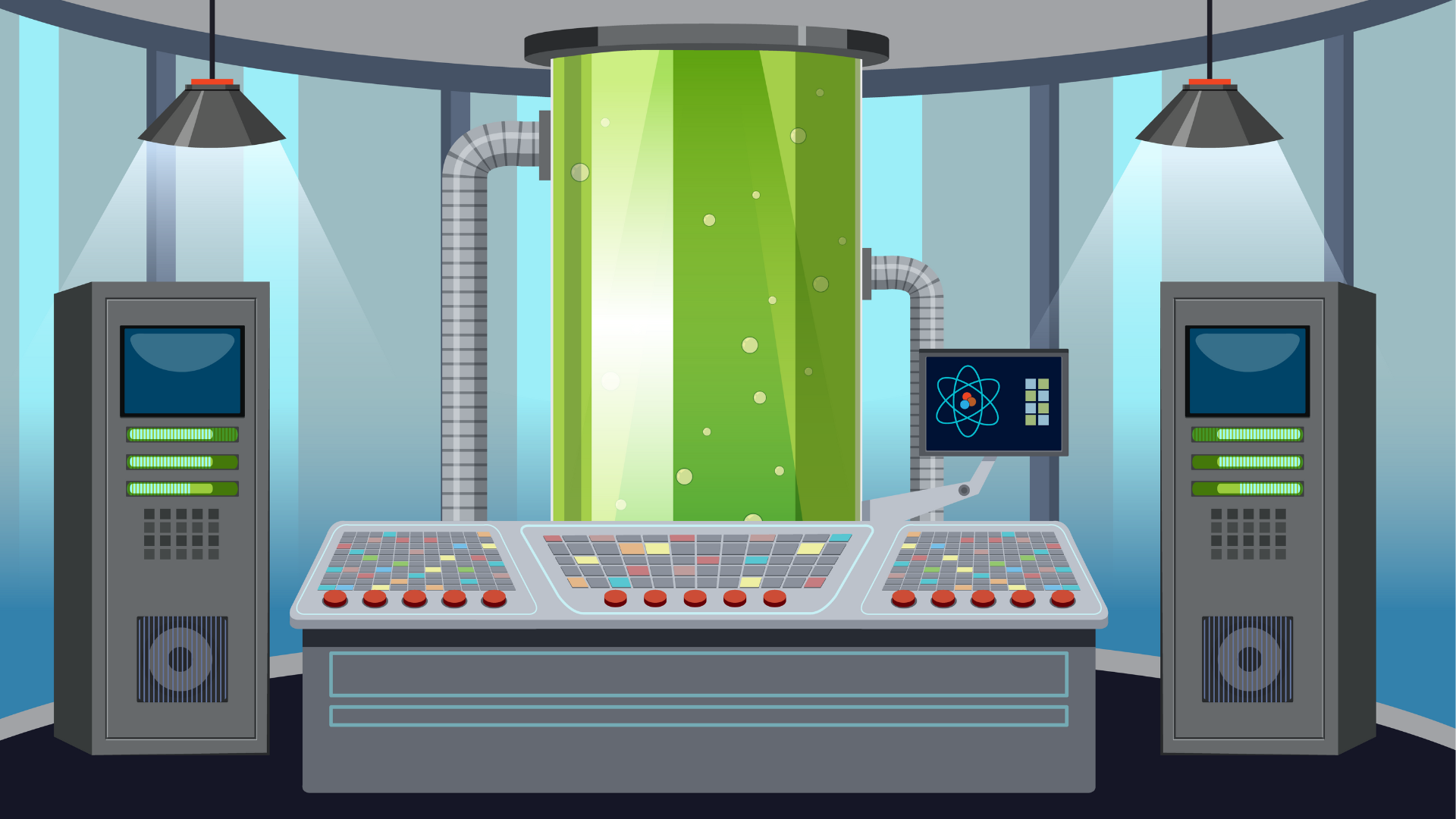 2
Chọn ý trả lời đúng.
70 là trung bình cộng của hai số nào dưới đây?
A. 60 và 78             B. 65 và 73 
           
C. 66 và 74 		   D. 63 và 7
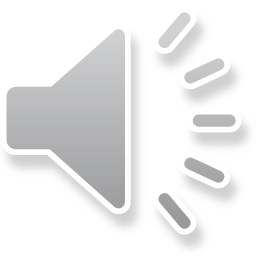 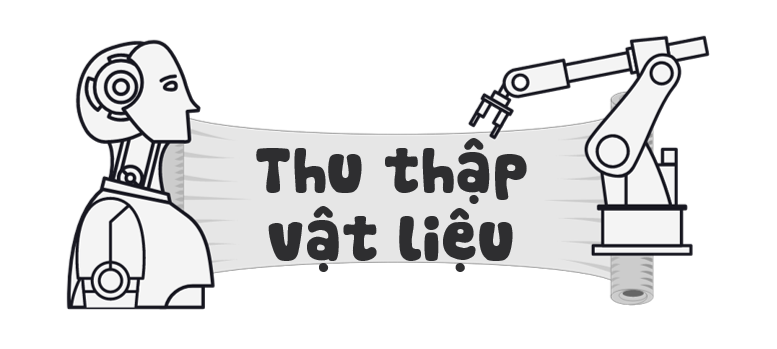 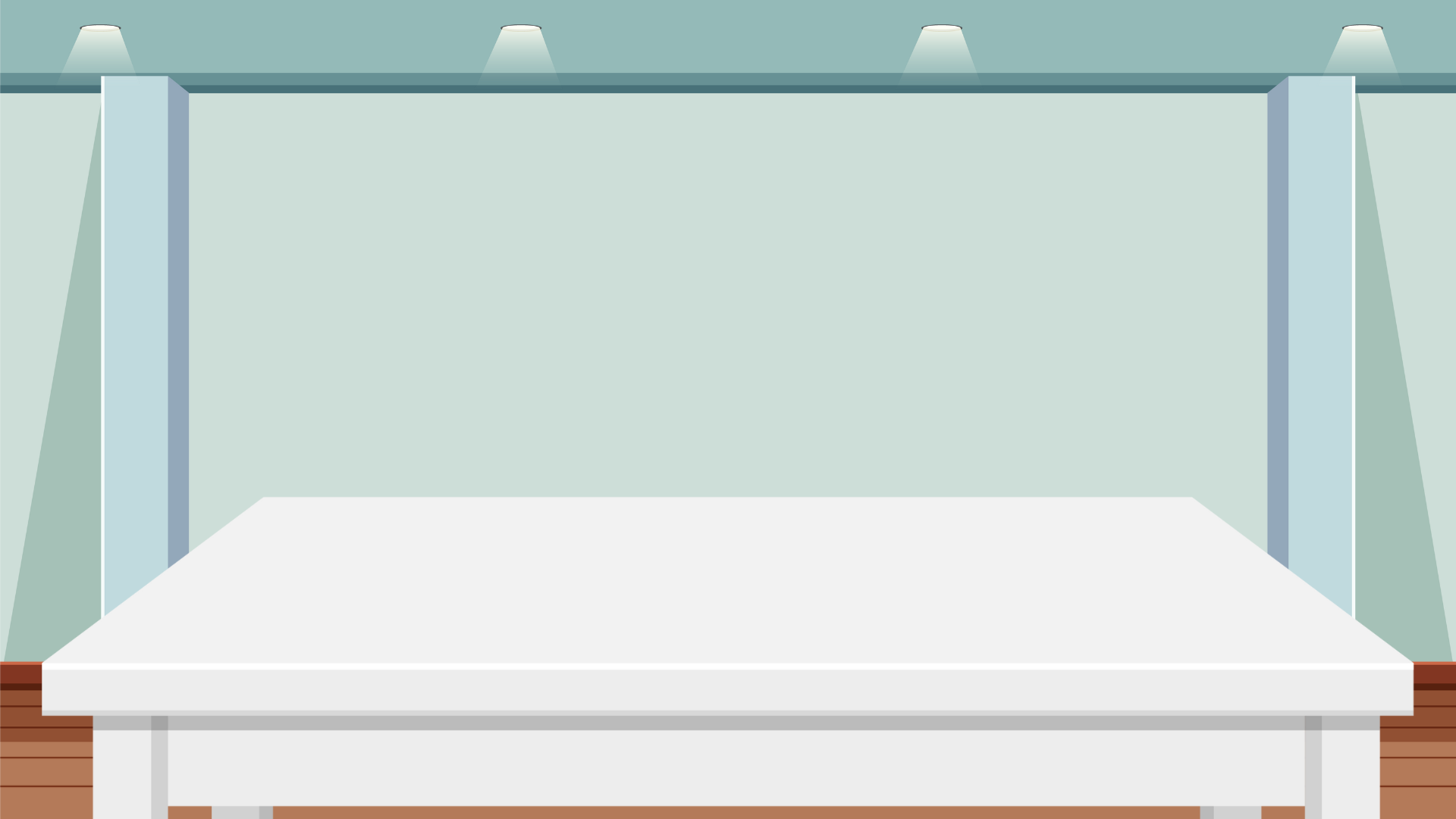 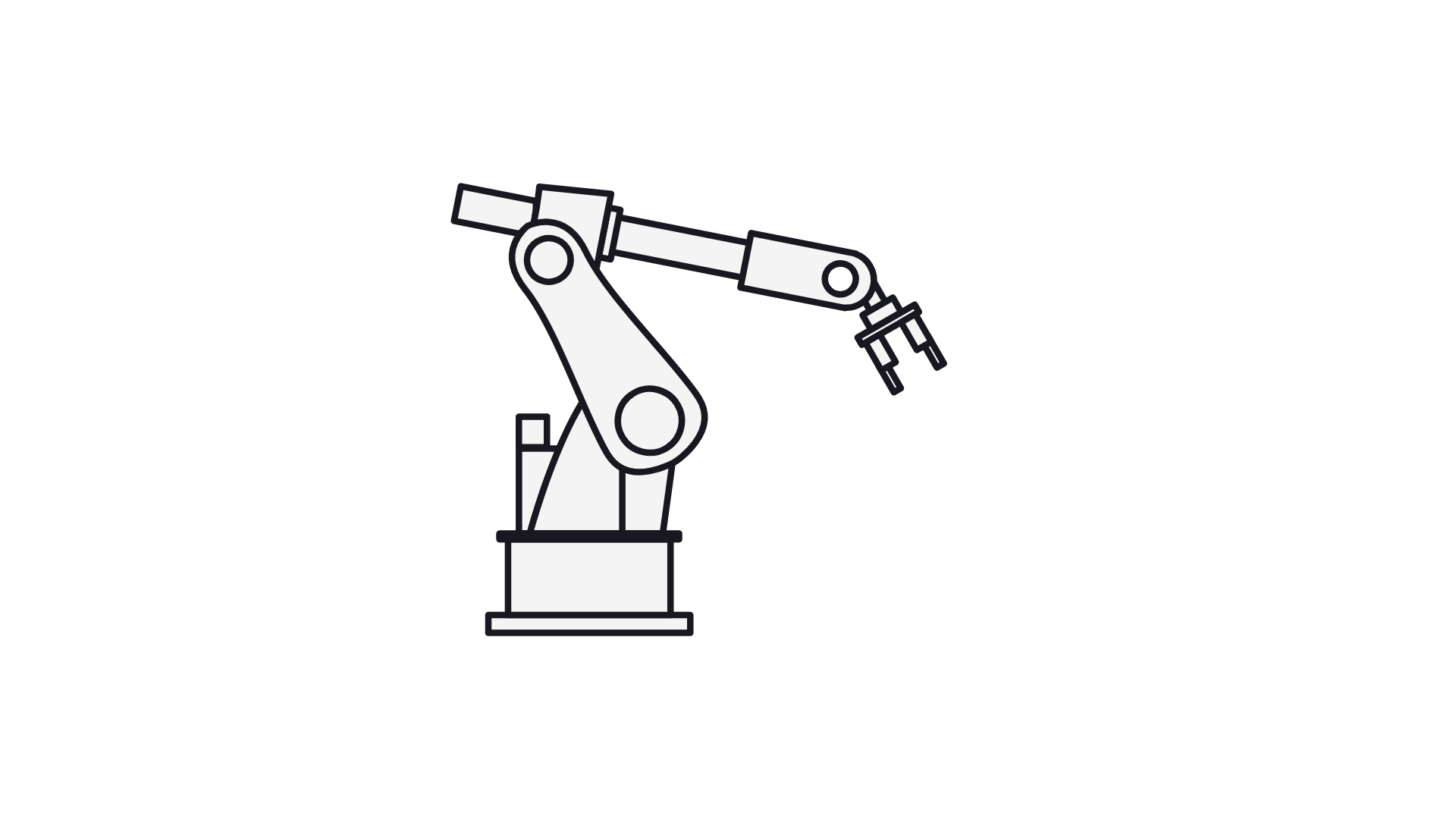 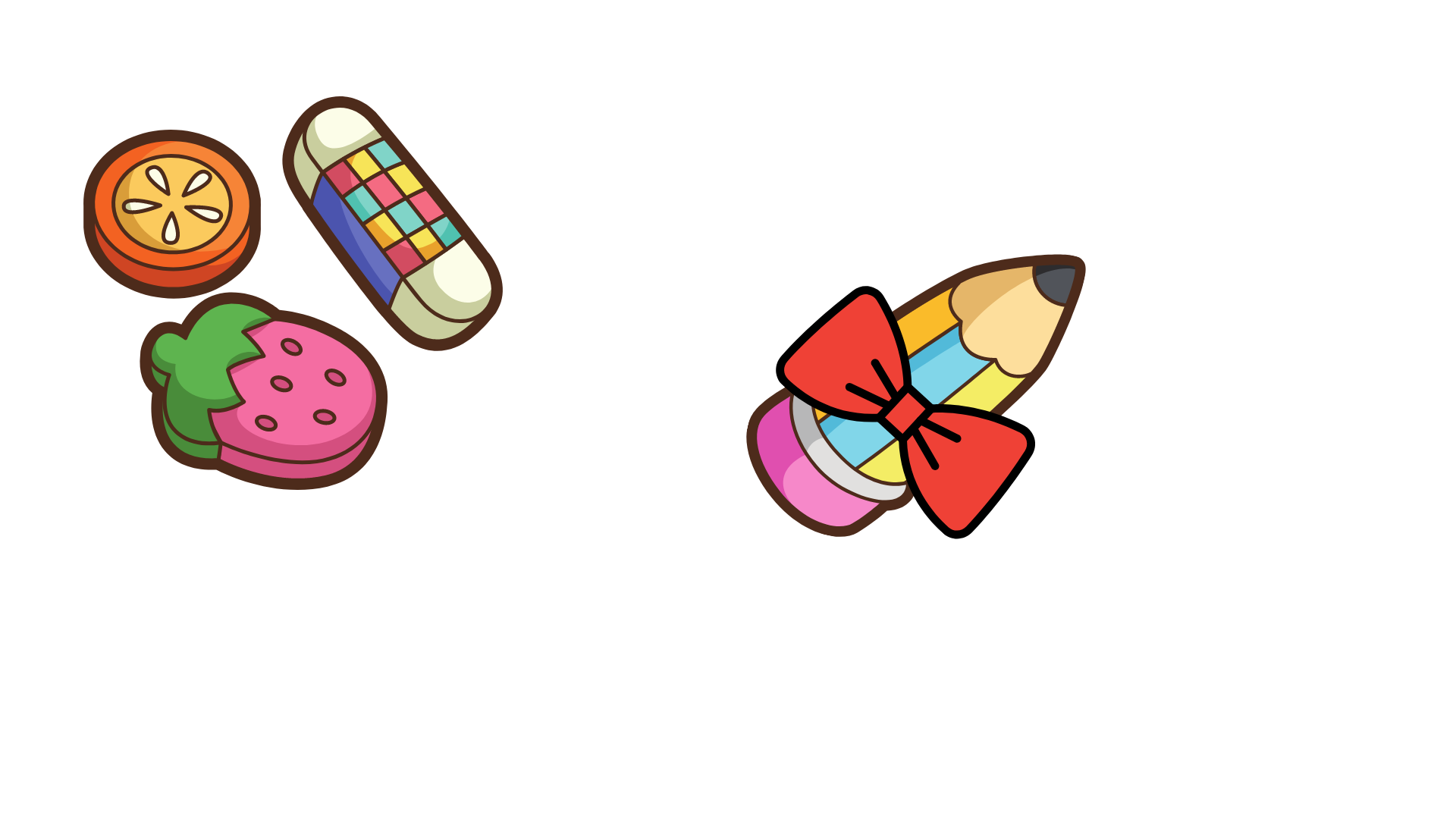 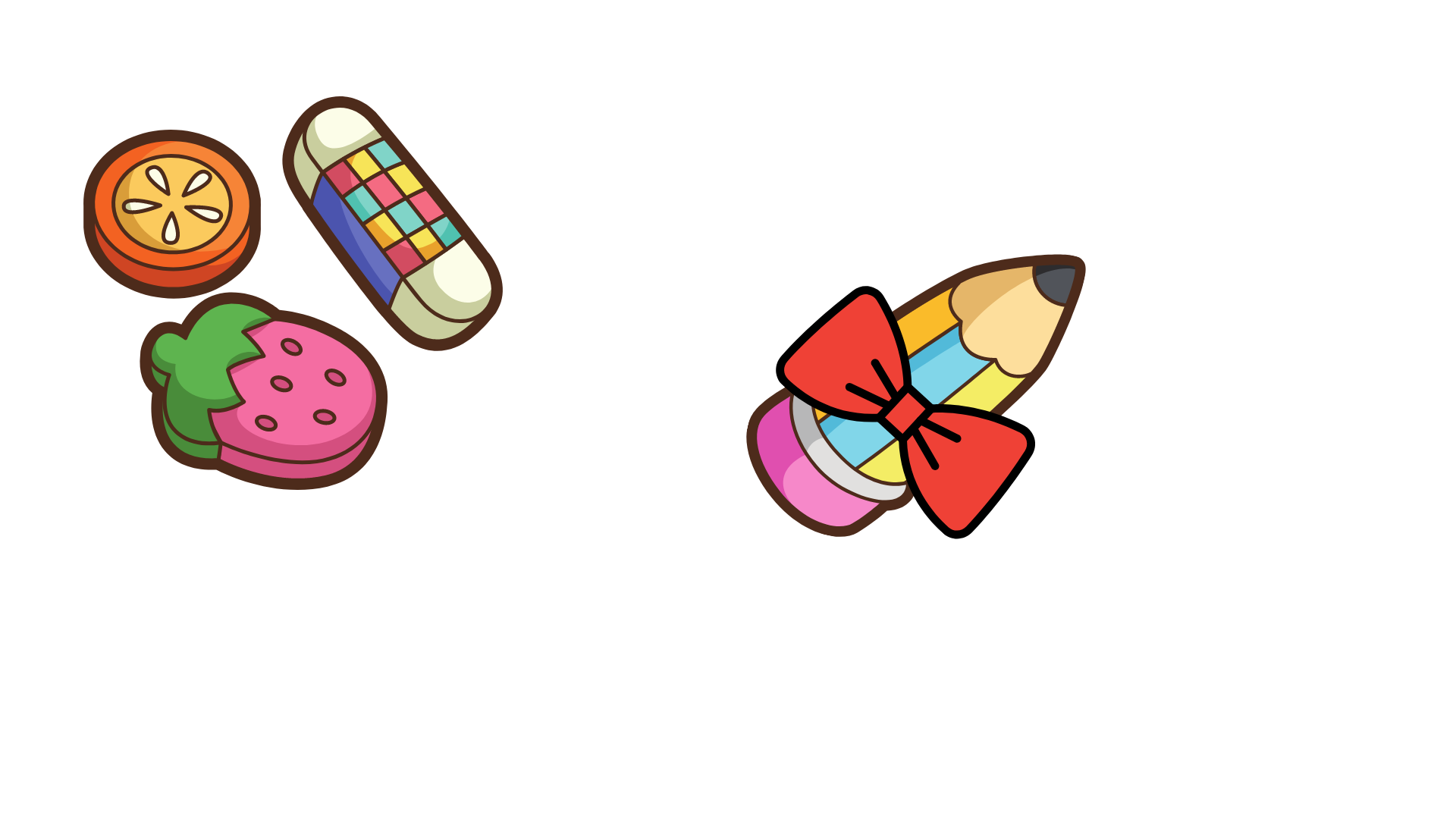 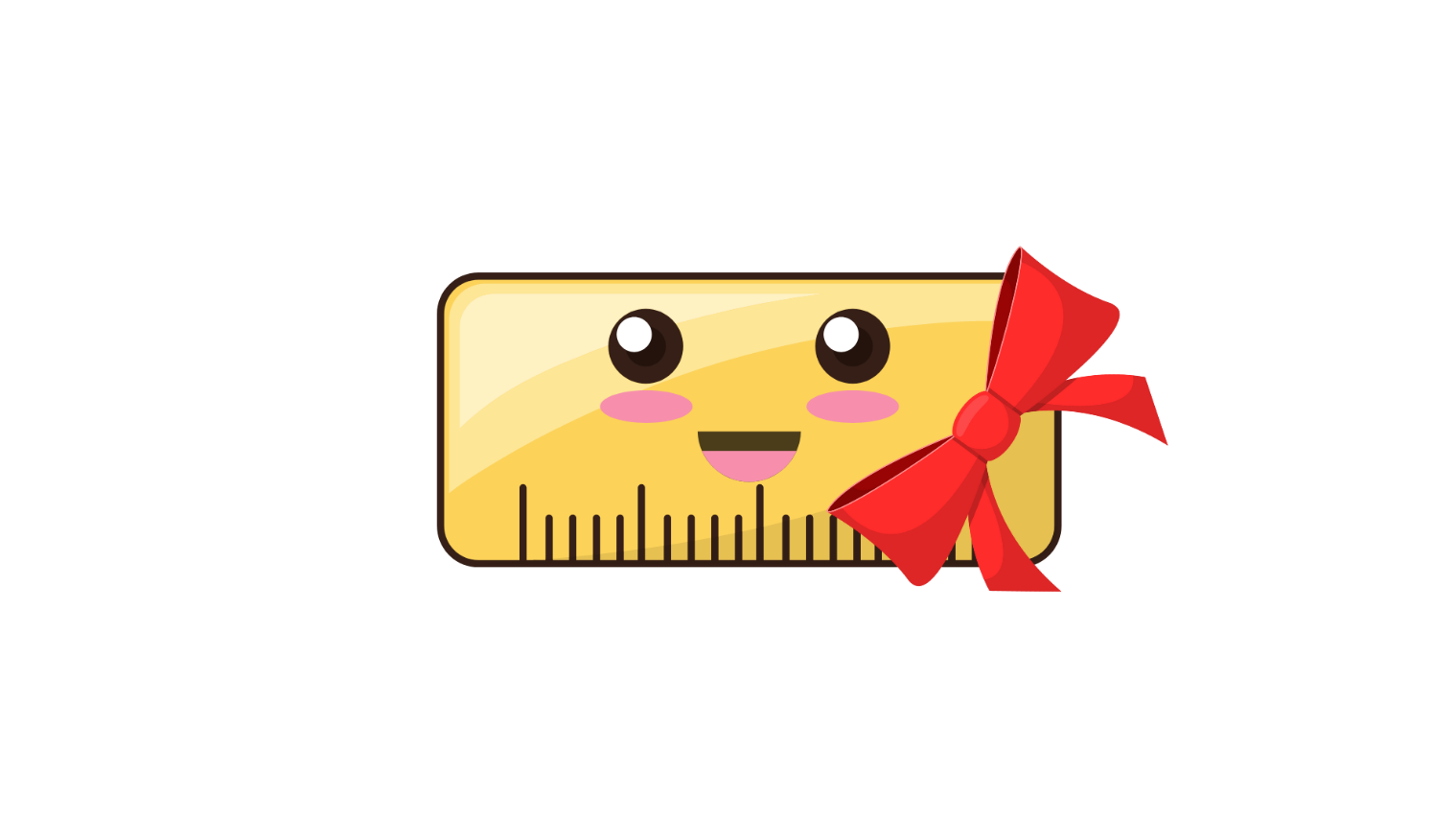 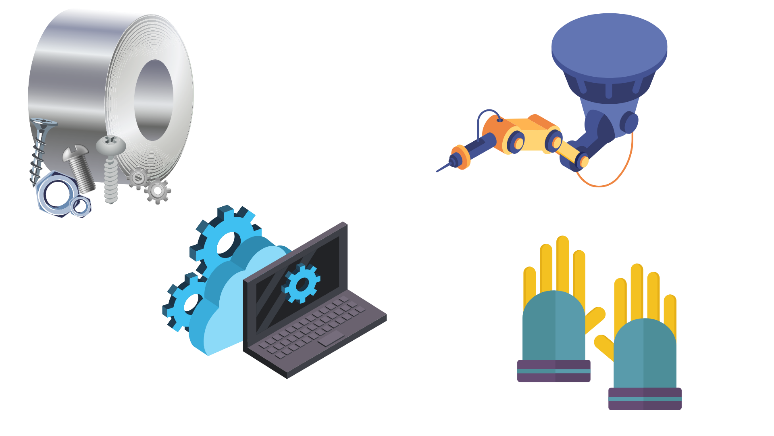 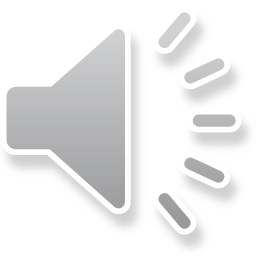 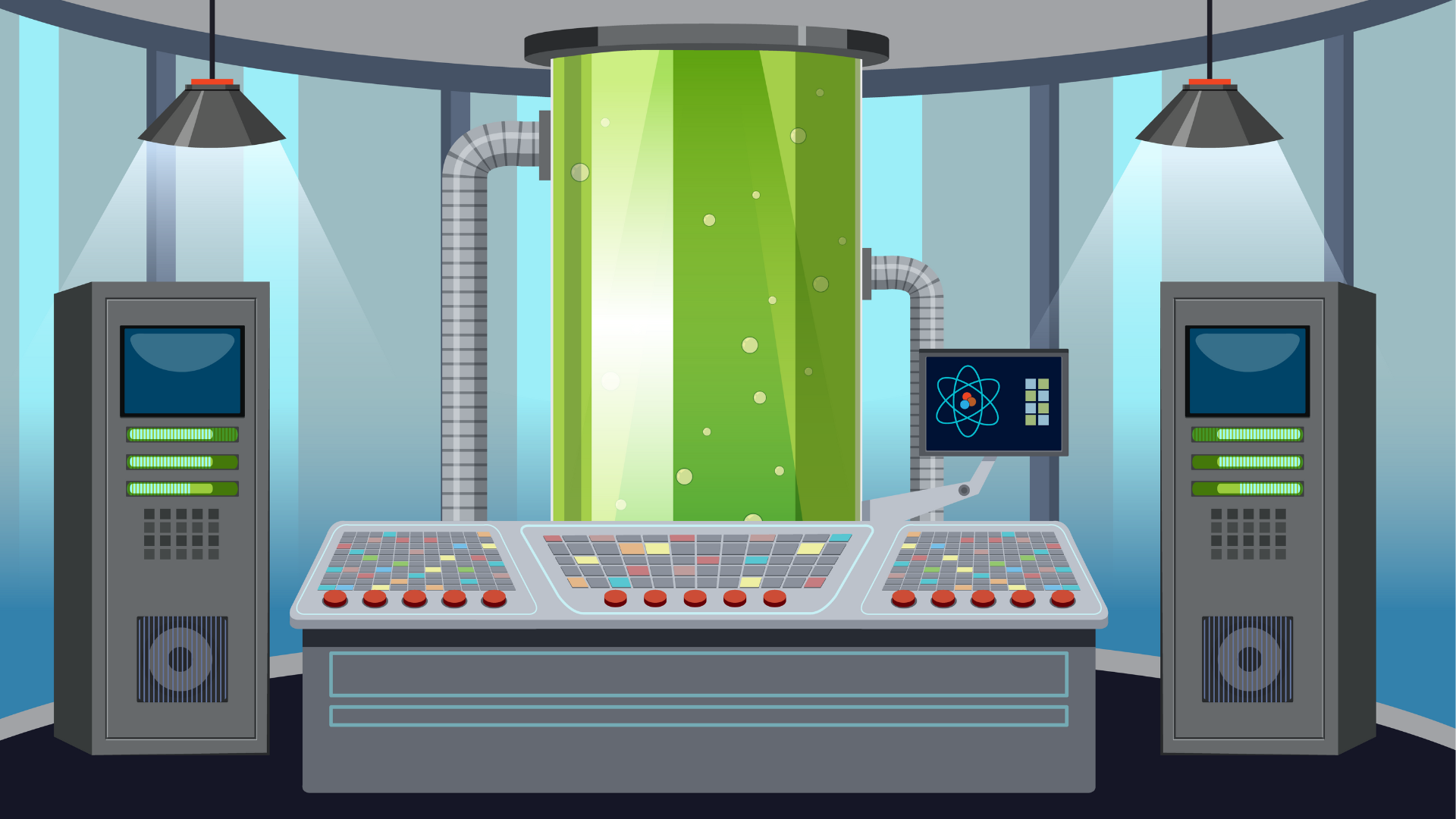 Cảm ơn các bạn đã giúp nhà khoa học thu thập thành công các vật liệu chế tạo rô-bốt!
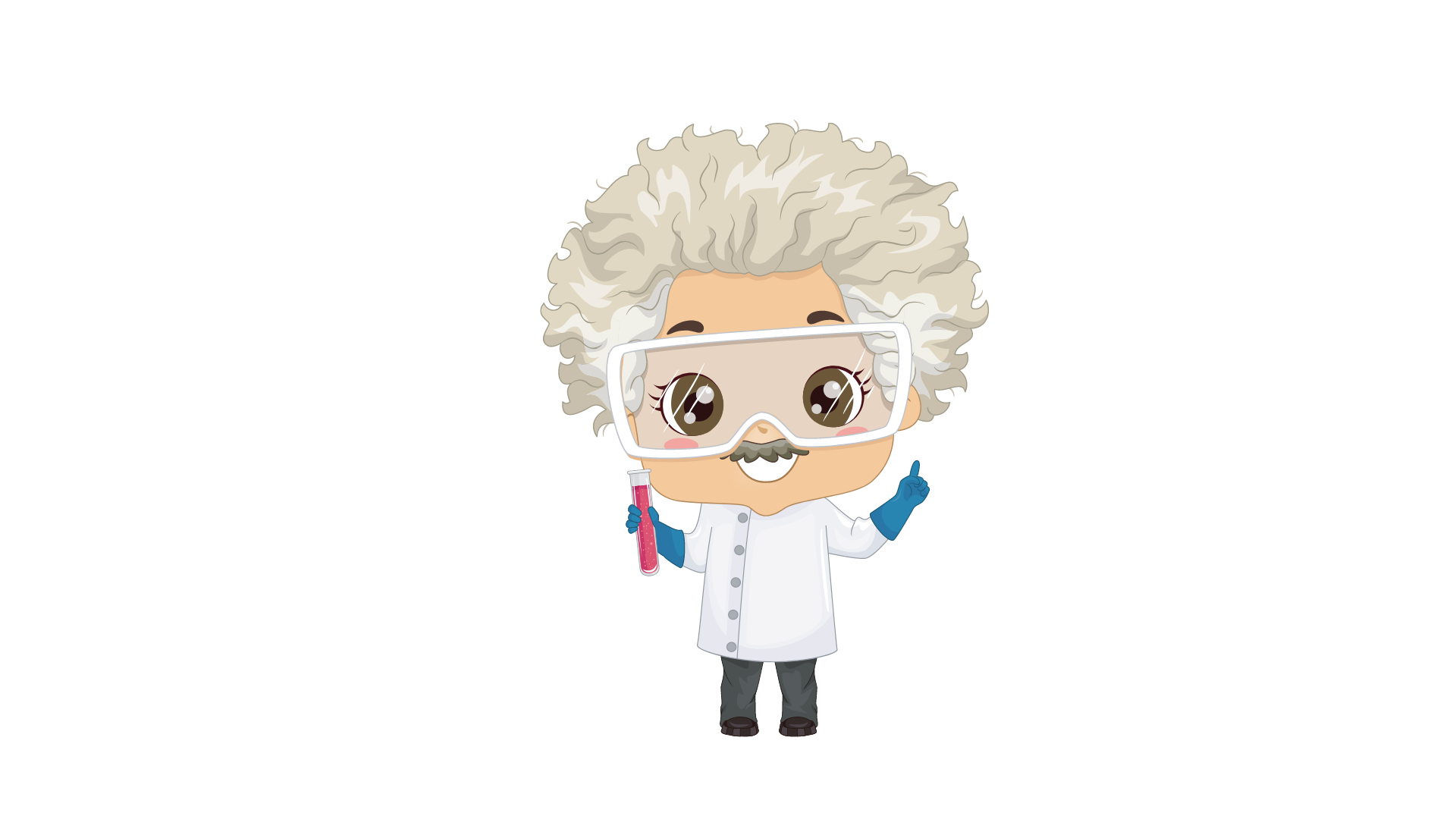 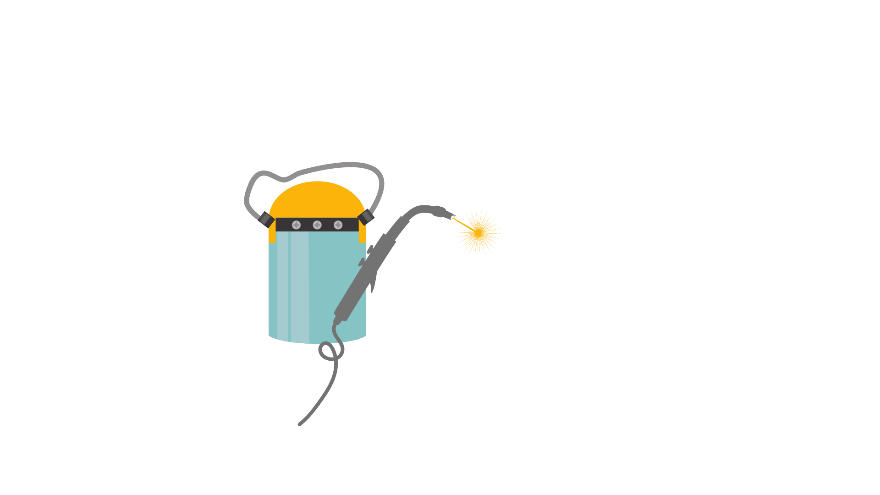 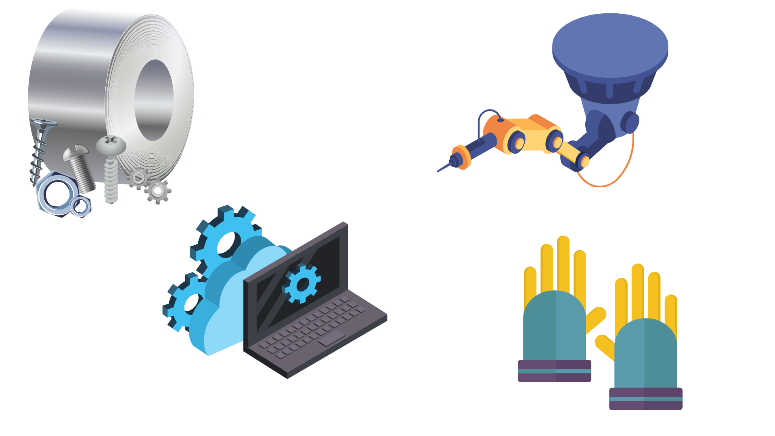 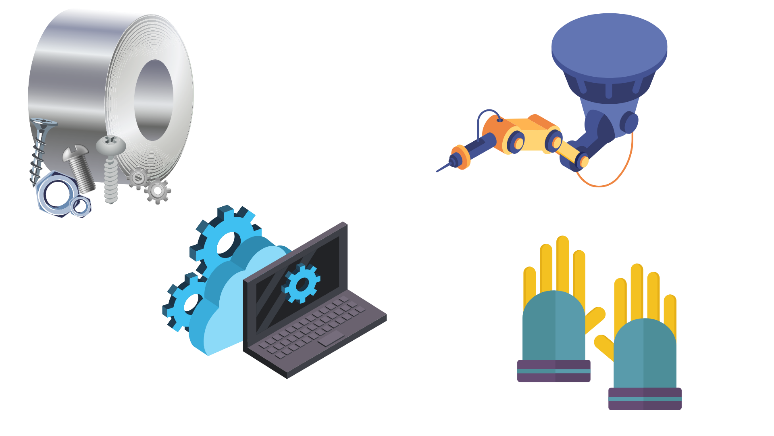 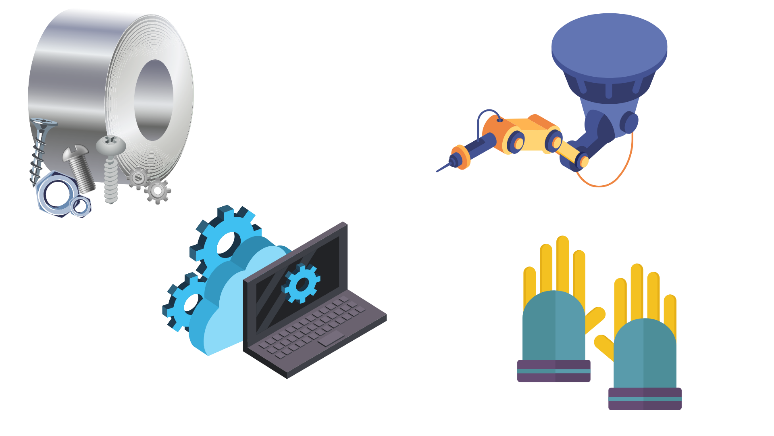 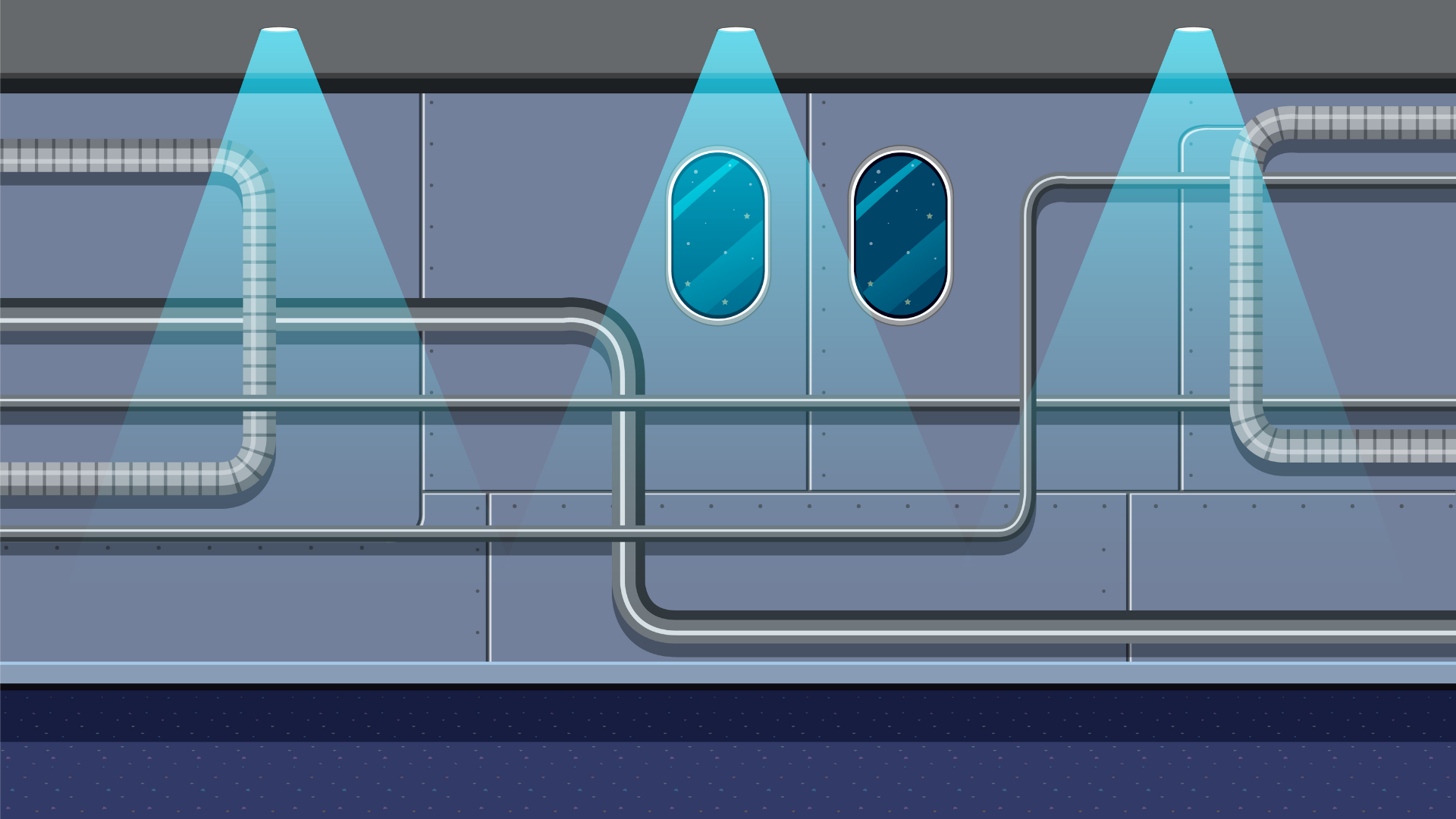 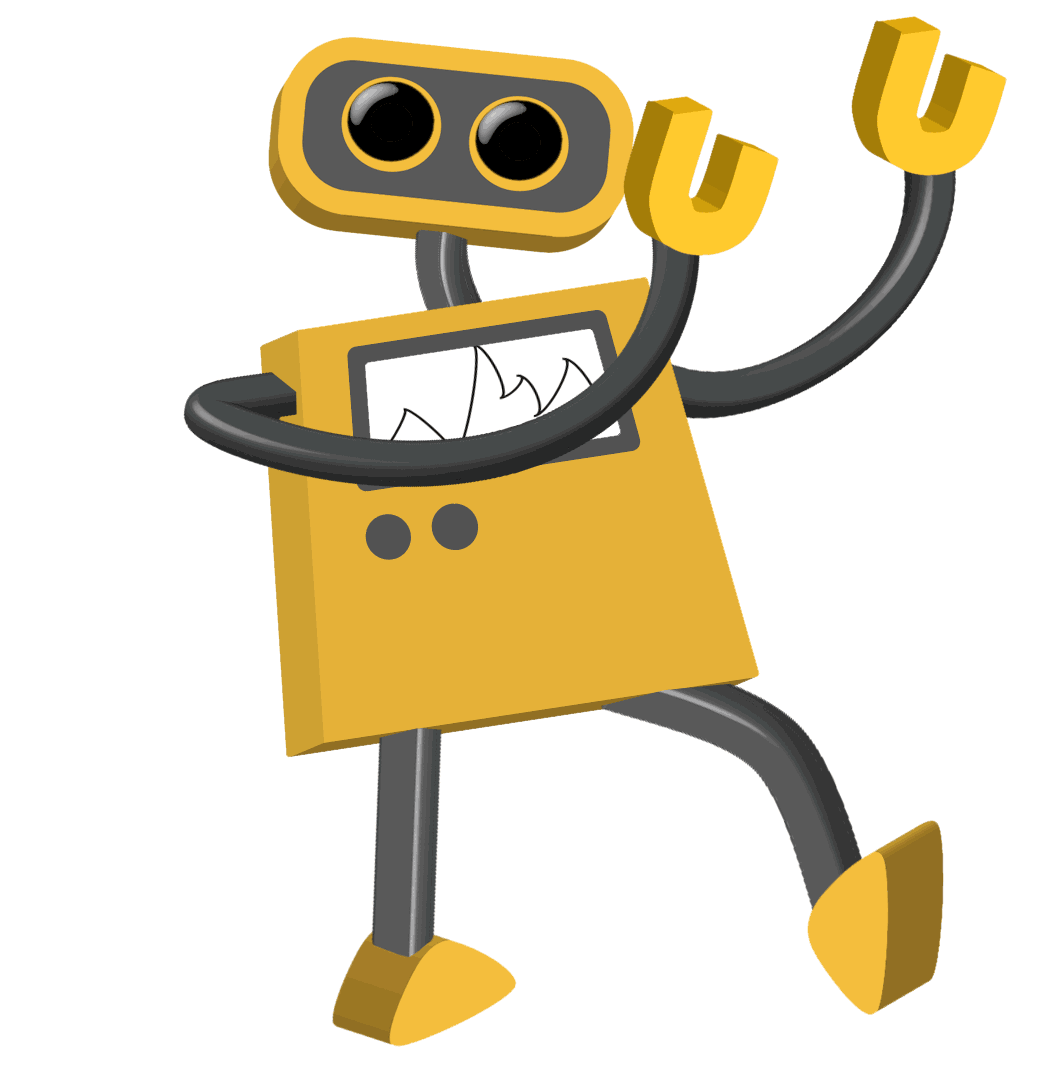 Củng cố
Củng cố
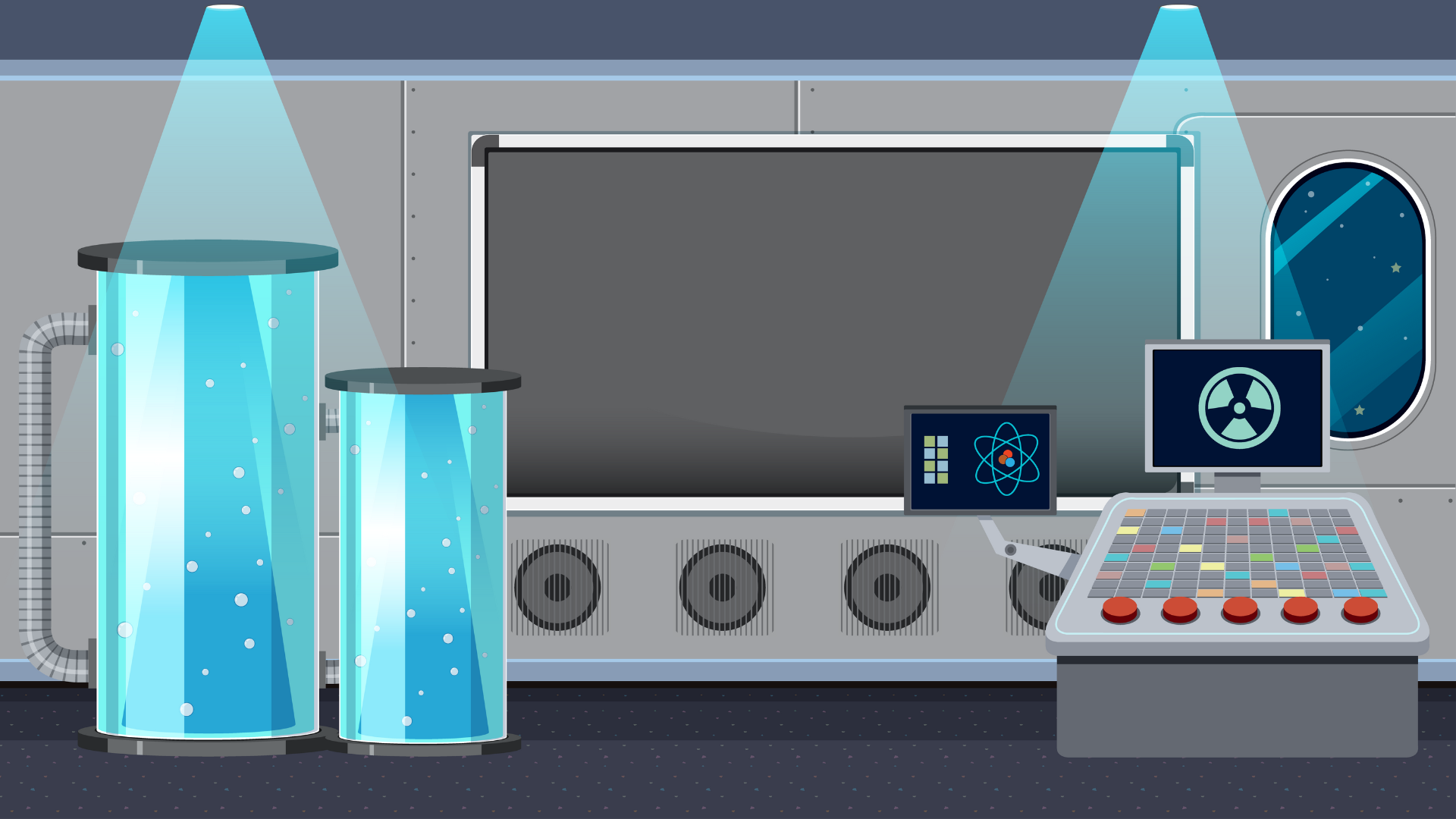 Hãy trả lời các câu hỏi để nhận các phần quà bí ẩn nhé!
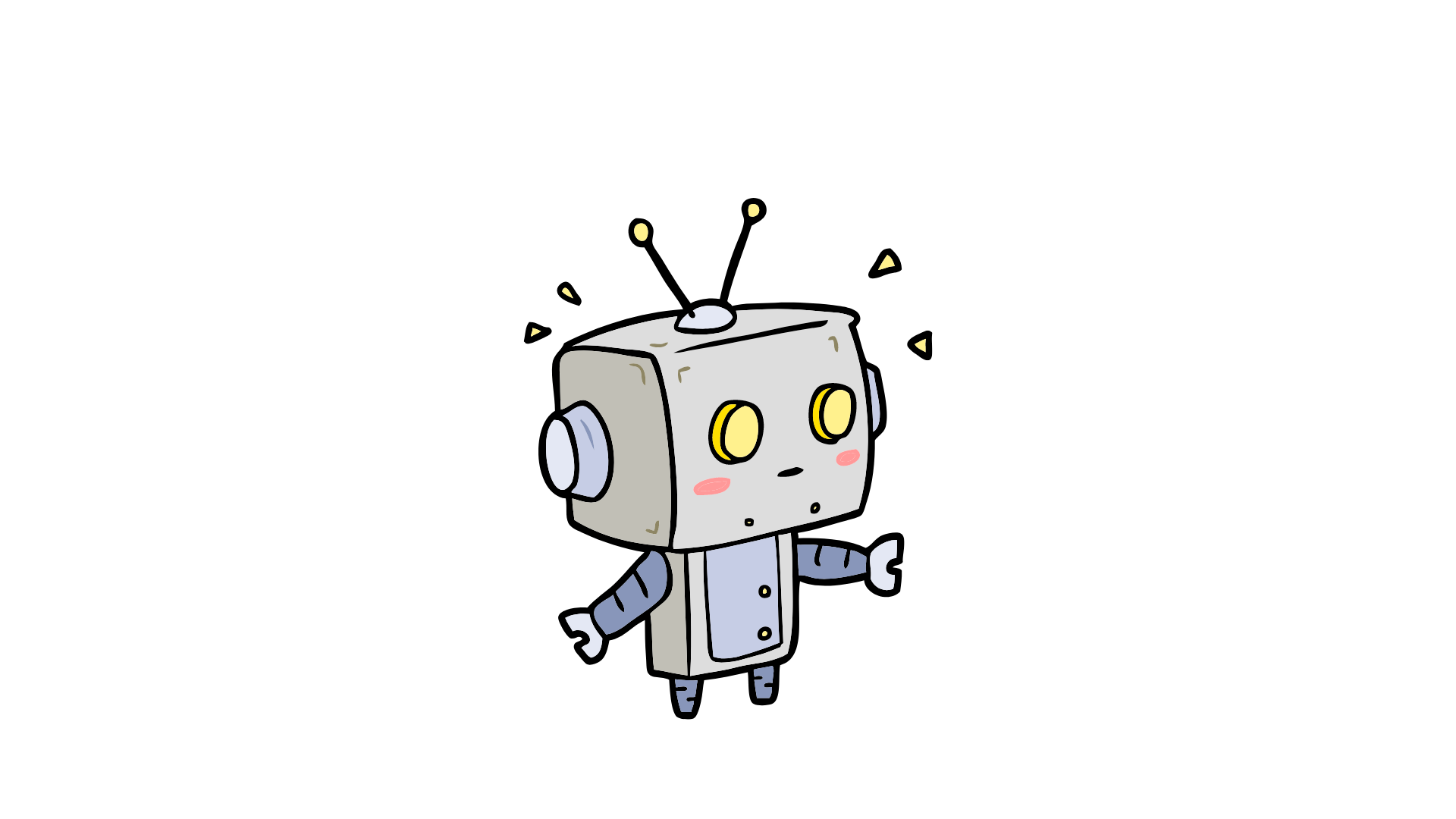 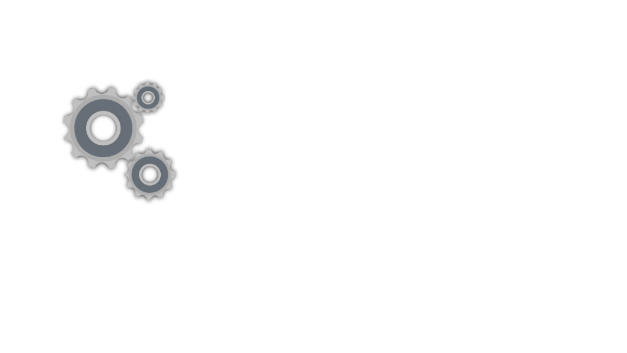 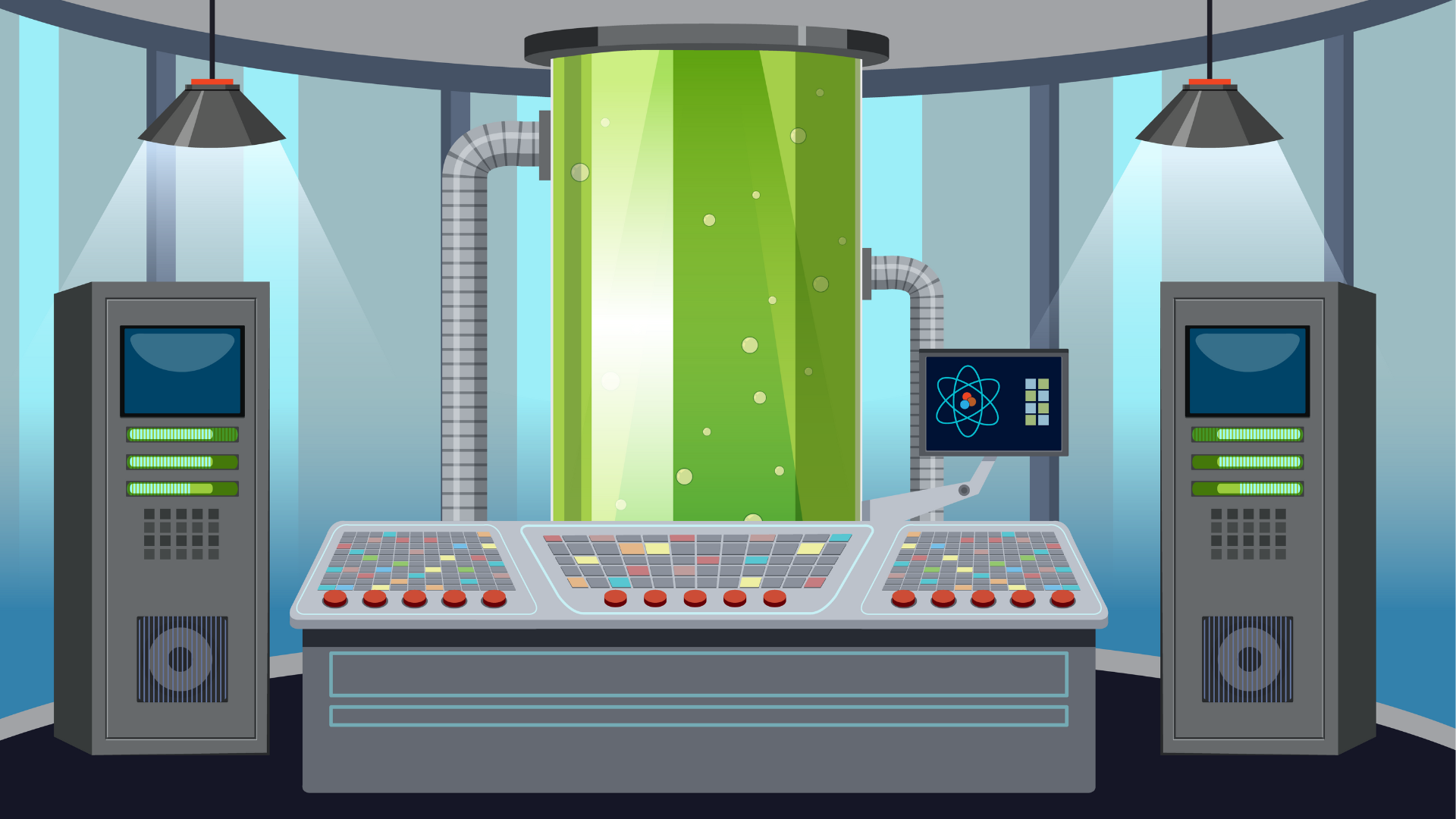 5 410 + 666 111 = ?
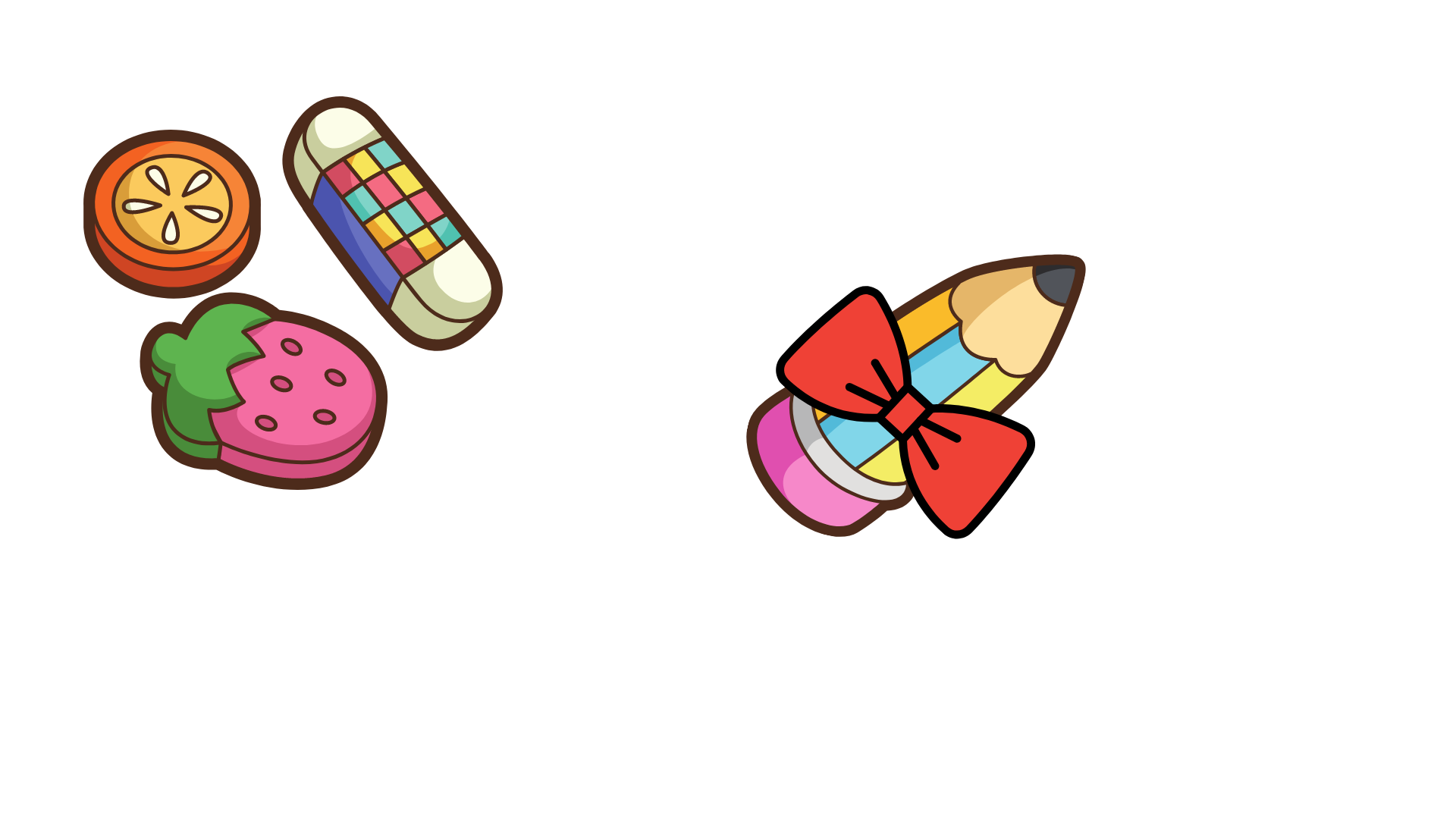 B
C
A
D
971 521
67 521
671 521
617 521
[Speaker Notes: GV CLICK CHUỘT VÀO VÒNG TRÒN ABCD  ĐÁP ÁN]
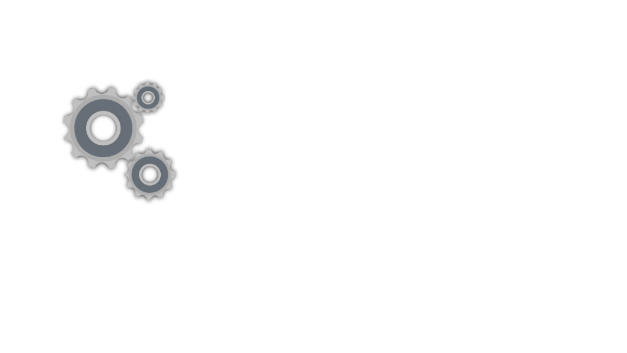 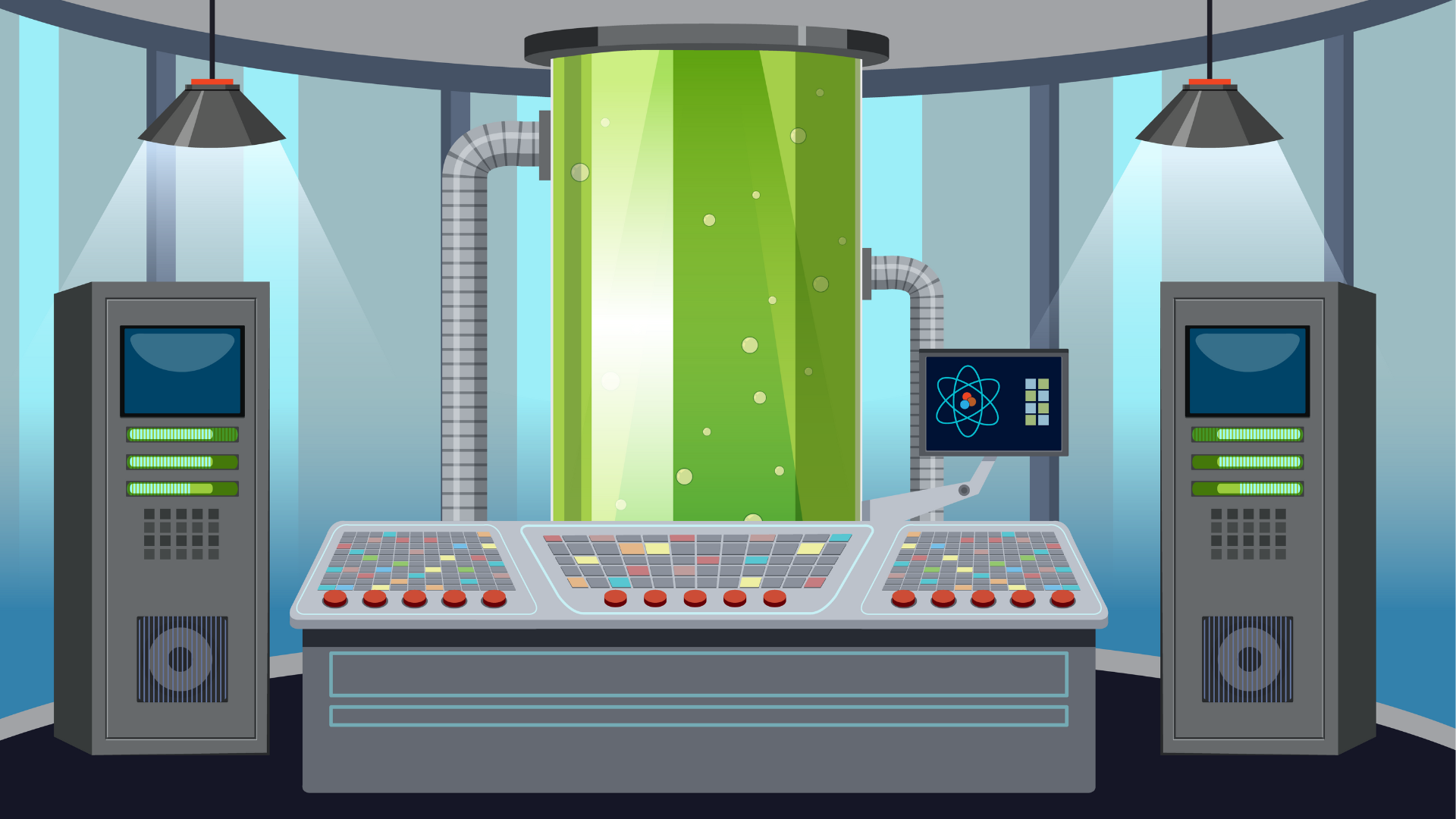 500 + 10 000 + 500 = ?
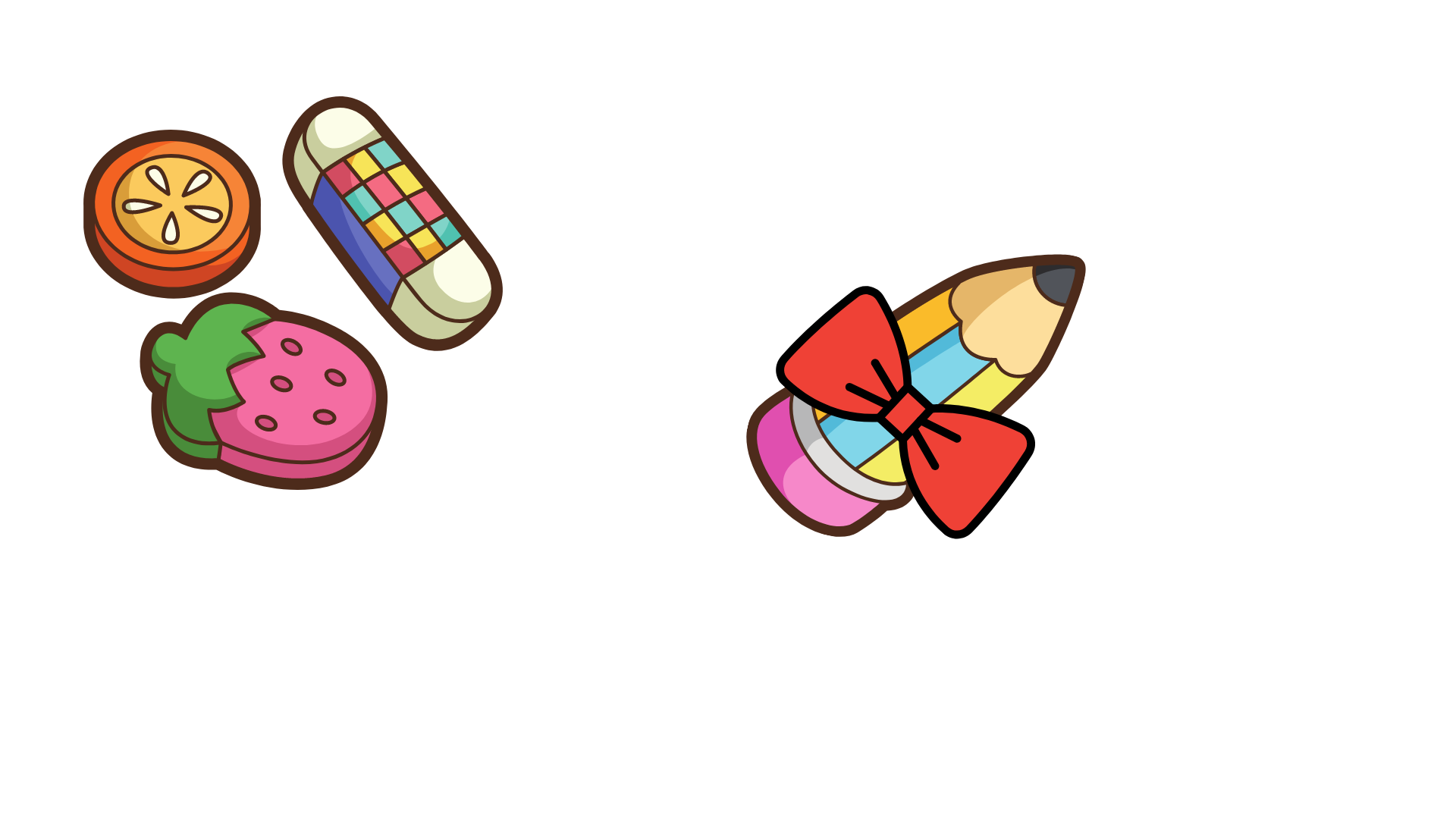 B
C
A
D
200 000
15 000
2 000
20 000
[Speaker Notes: GV CLICK CHUỘT VÀO VÒNG TRÒN ABCD  ĐÁP ÁN]
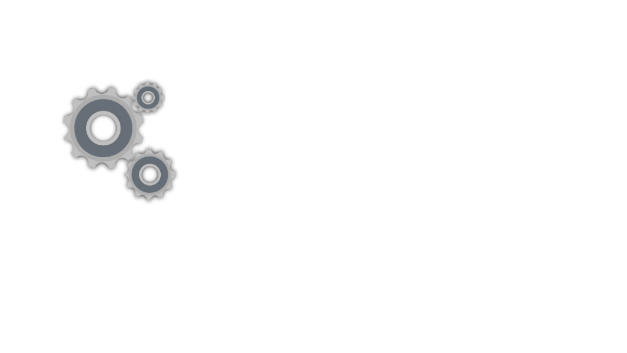 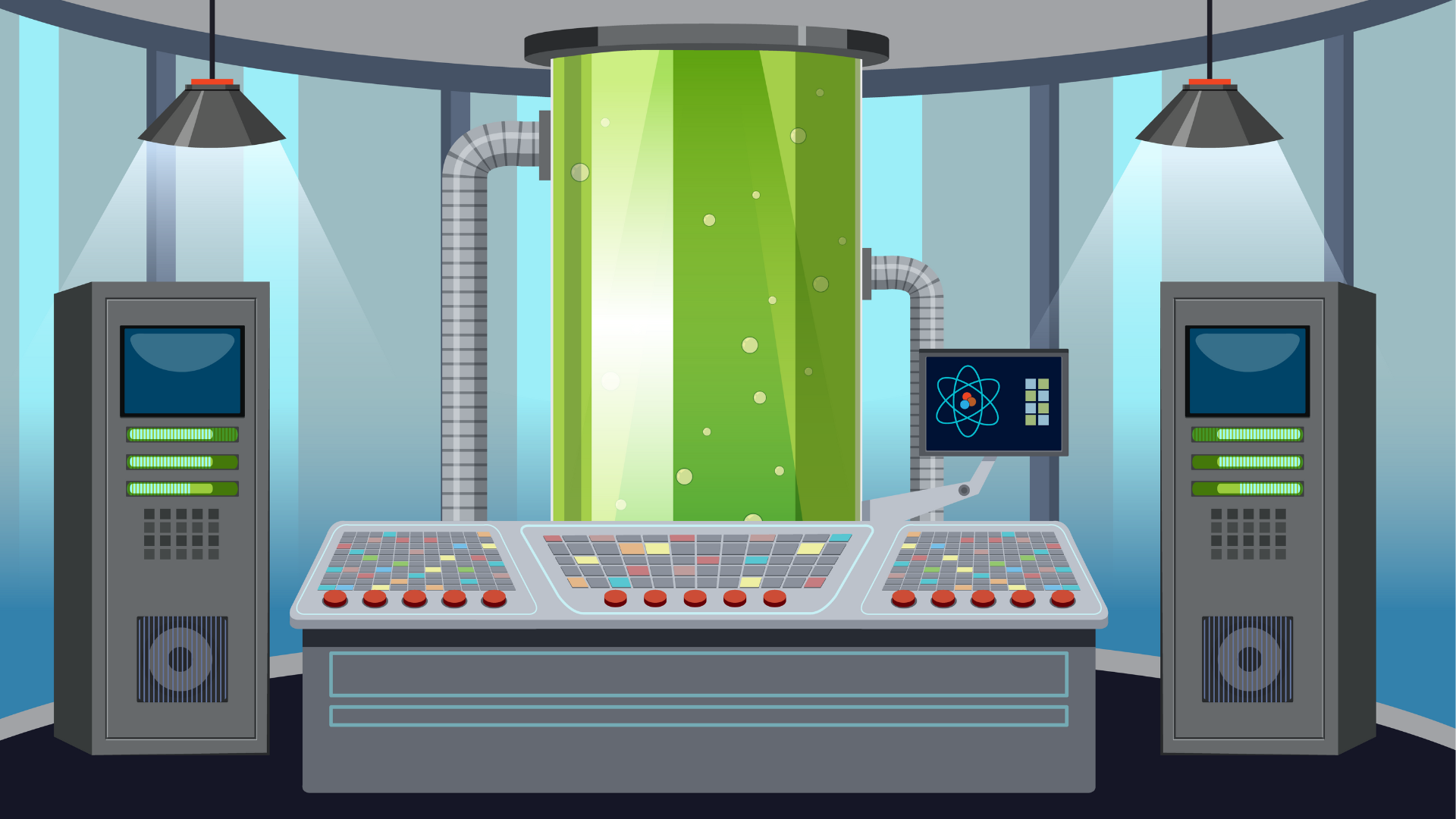 Trung bình cộng của 50 và 70 và 342 là?
B
C
A
D
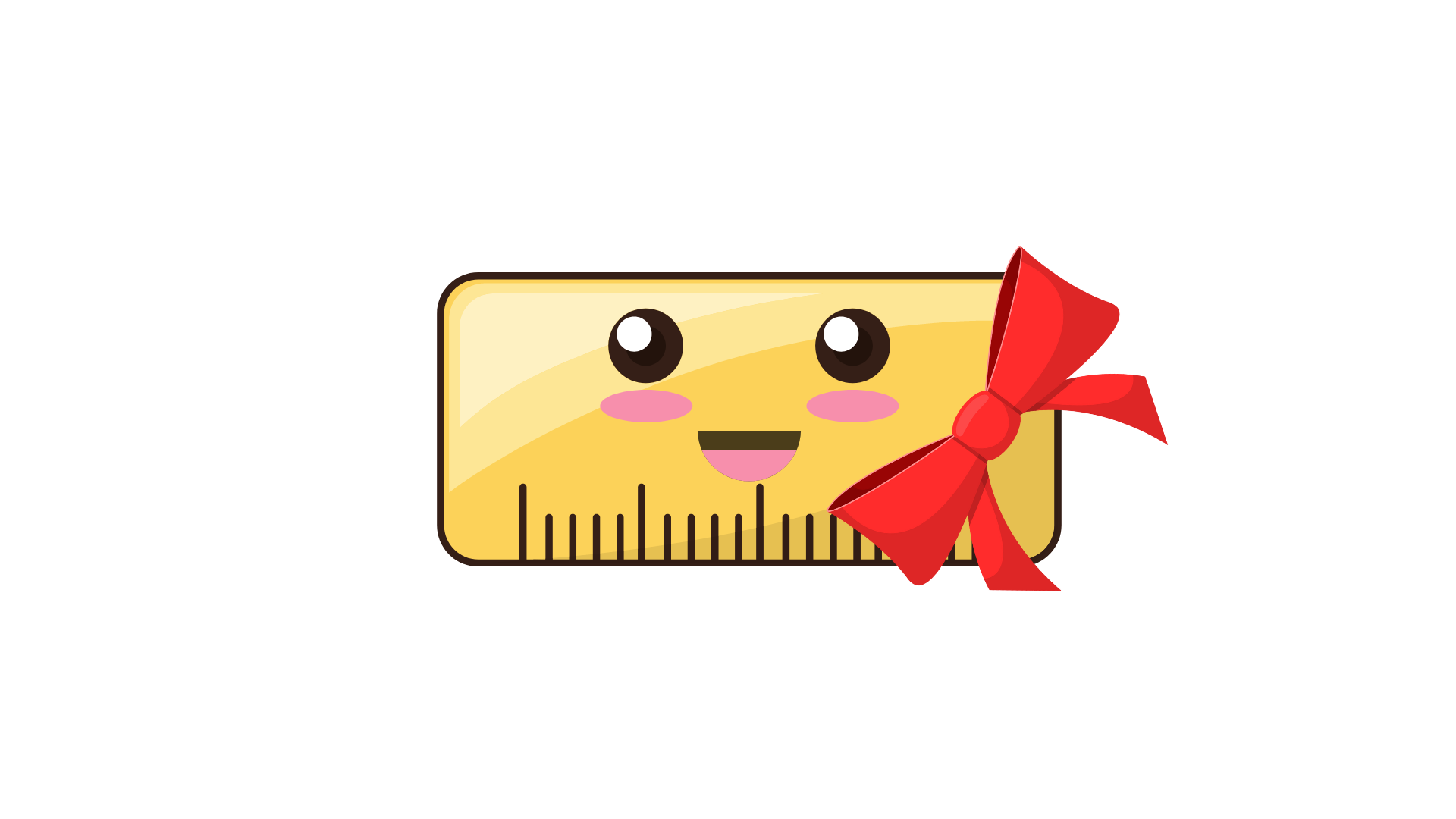 150
154
100
145
[Speaker Notes: GV CLICK CHUỘT VÀO VÒNG TRÒN ABCD  ĐÁP ÁN]
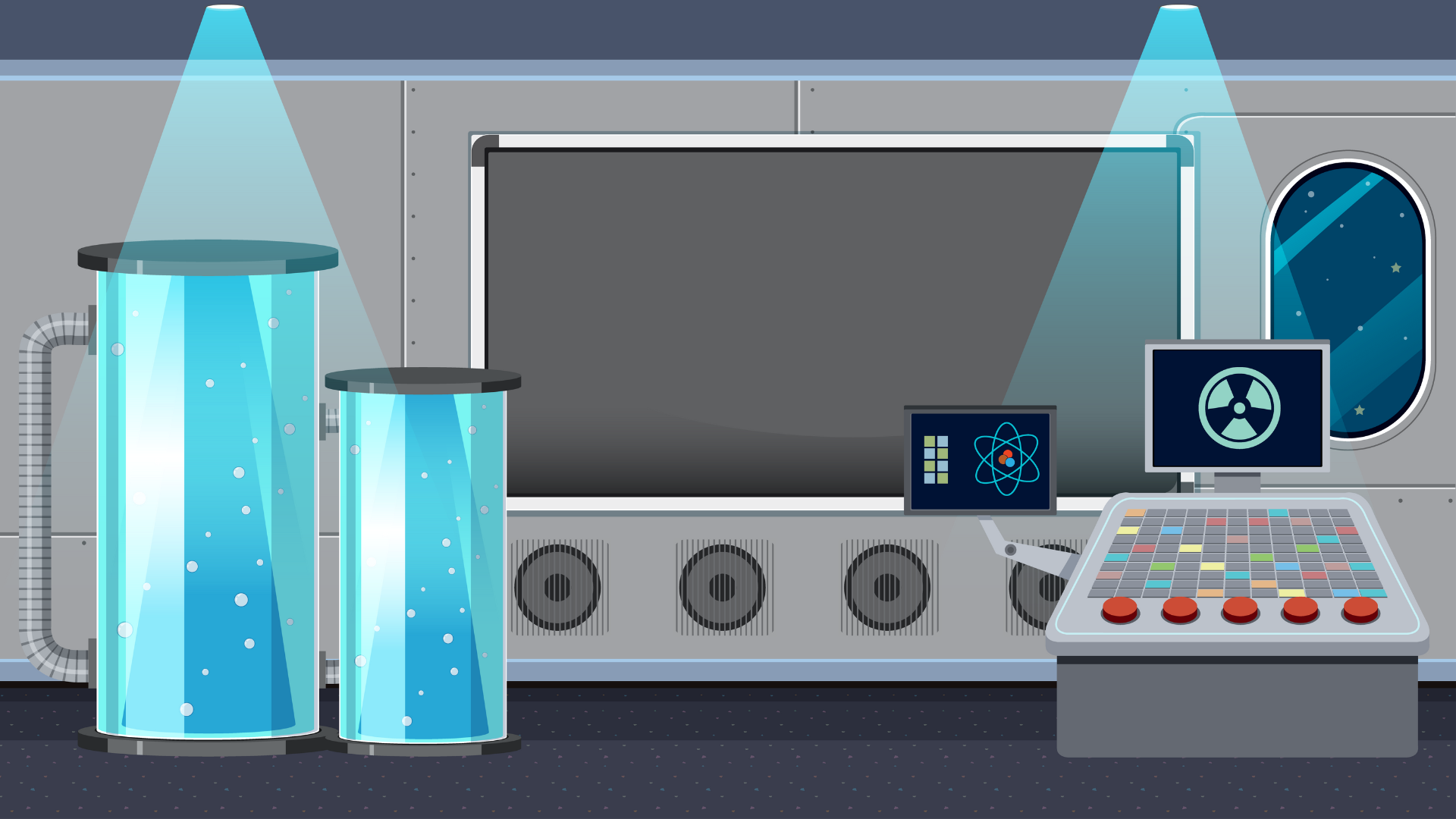 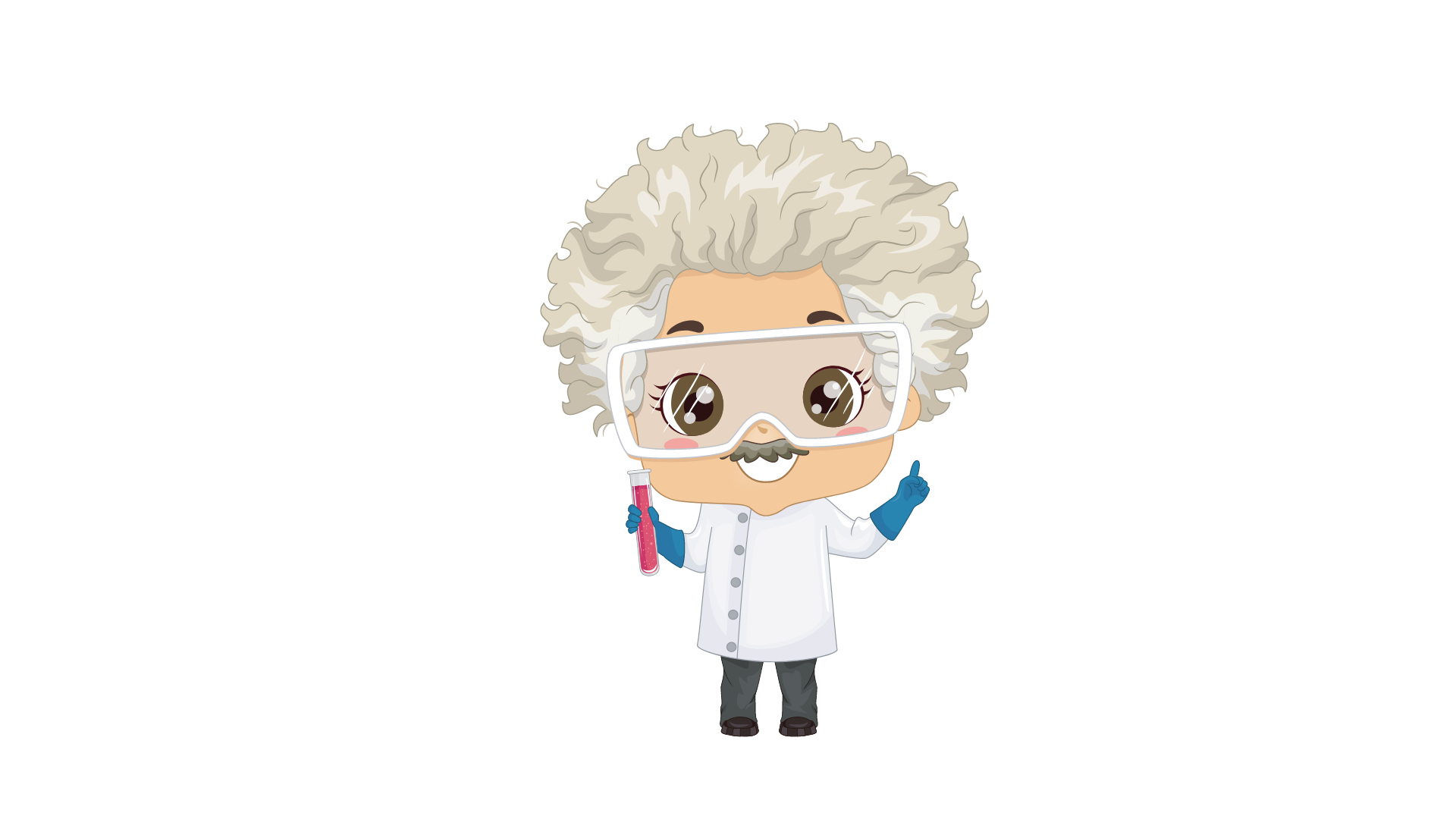 TẠM BIỆT VÀ HẸN GẶP LẠI
TẠM BIỆT VÀ HẸN GẶP LẠI